Министерство образования РМ
ПОРТФОЛИО
Есауленко Марины Васильевны,
 воспитателя  МДОУ «Детский сад № 88» г. о. Саранск
Дата рождения: 20.03.1984 г.
Профессиональное образование: 
высшее, ФГБОУ ВО «МГПИ имени М.Е.Евсевьева, 2018 г.
Специальность «Специальное (дефектологическое)  образование»
Квалификация «Бакалавр»
Диплом:101305 0679831
Дата выдачи: 09.02.2018 г.
Переподготовка:  ФГБОУ ВО «МГПИ имени М.Е.Евсевьева» 
Квалификация: воспитатель
Диплом: 132408230014
Дата выдачи: 20.02.2019 г
Общий трудовой стаж: 5 лет
Стаж педагогической работы: 2 года
Наличие квалификационной категории:
Дата последней аттестации:
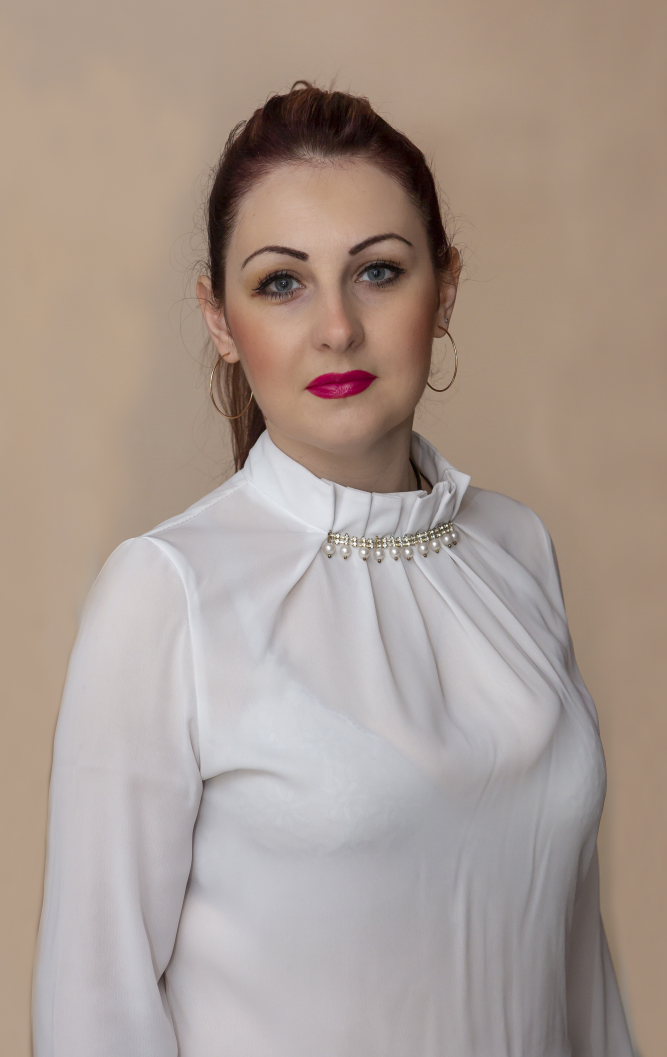 ПРЕДСТАВЛЕНИЕ СОБСТВЕННОГО
ПЕДАГОГИЧЕСКОГО ОПЫТА
Собственный педагогический опыт на тему:

«Духовно-нравственное и патриотическое воспитание детей дошкольного возраста через ознакомление с родным краем»



Представлен на сайте: https://ds88sar.schoolrm.ru/

Личных страницах сети Интернет:
https://ds88sar.schoolrm.ru/sveden/employees/11226/385363/?clear_cache=Y

/
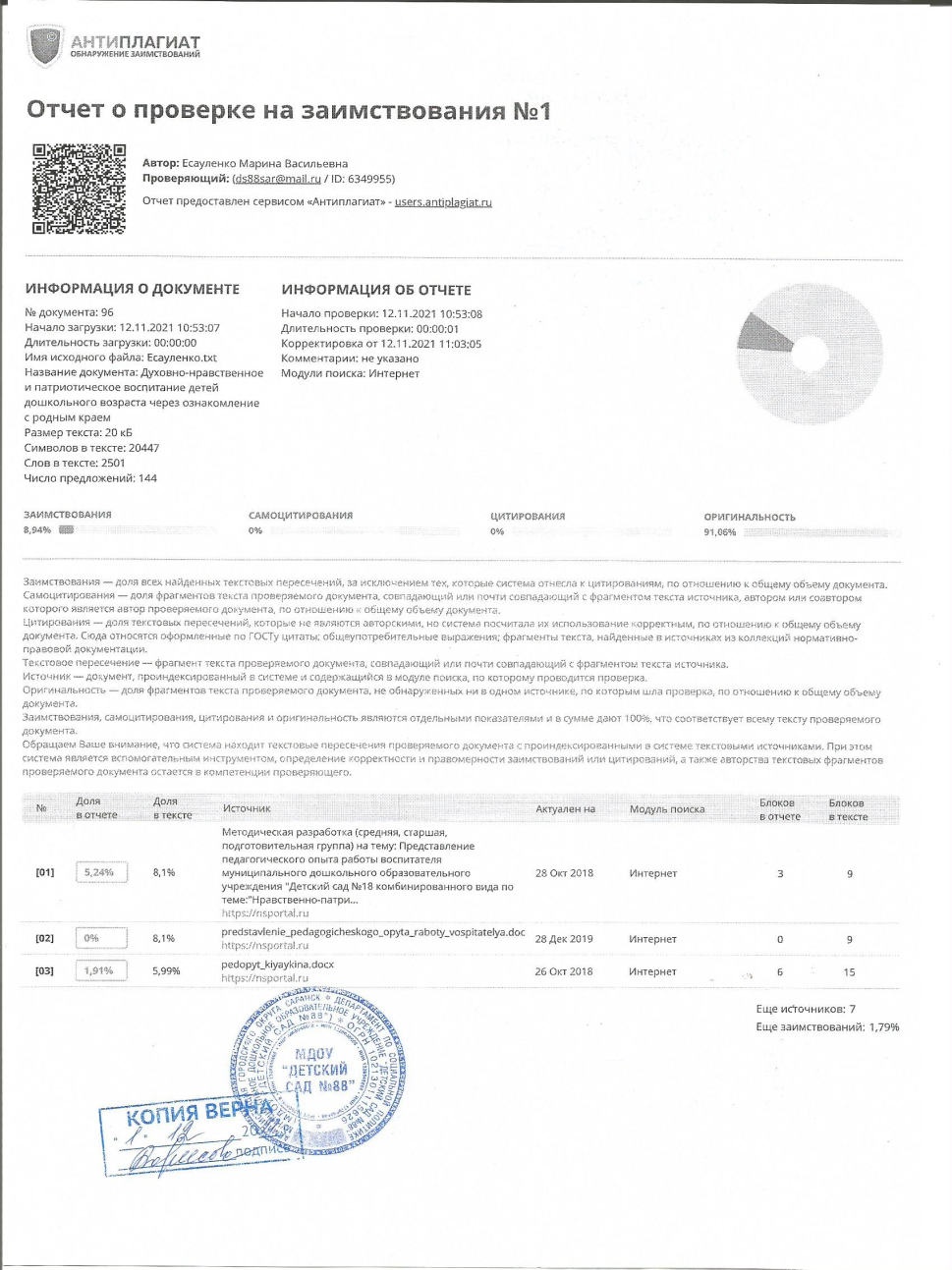 1. Участие в инновационной (экспериментальной) деятельности
МУНИЦИПАЛЬНЫЙ  УРОВЕНЬ:инновационная деятельность  МДОУ «Детский сад №88»  «Духовно-нравственное воспитание детей дошкольного возраста через приобщение к культуре и традициям народов Поволжья»»
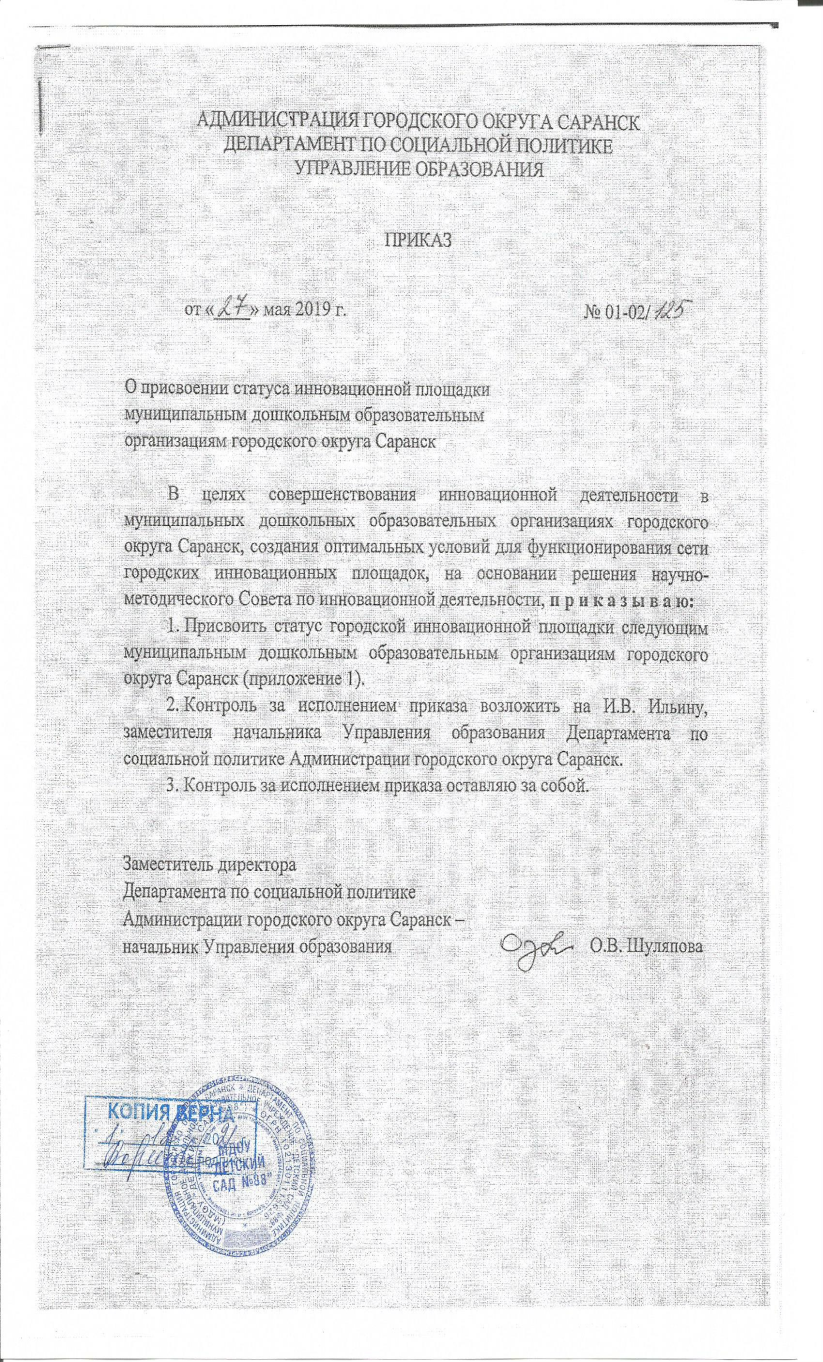 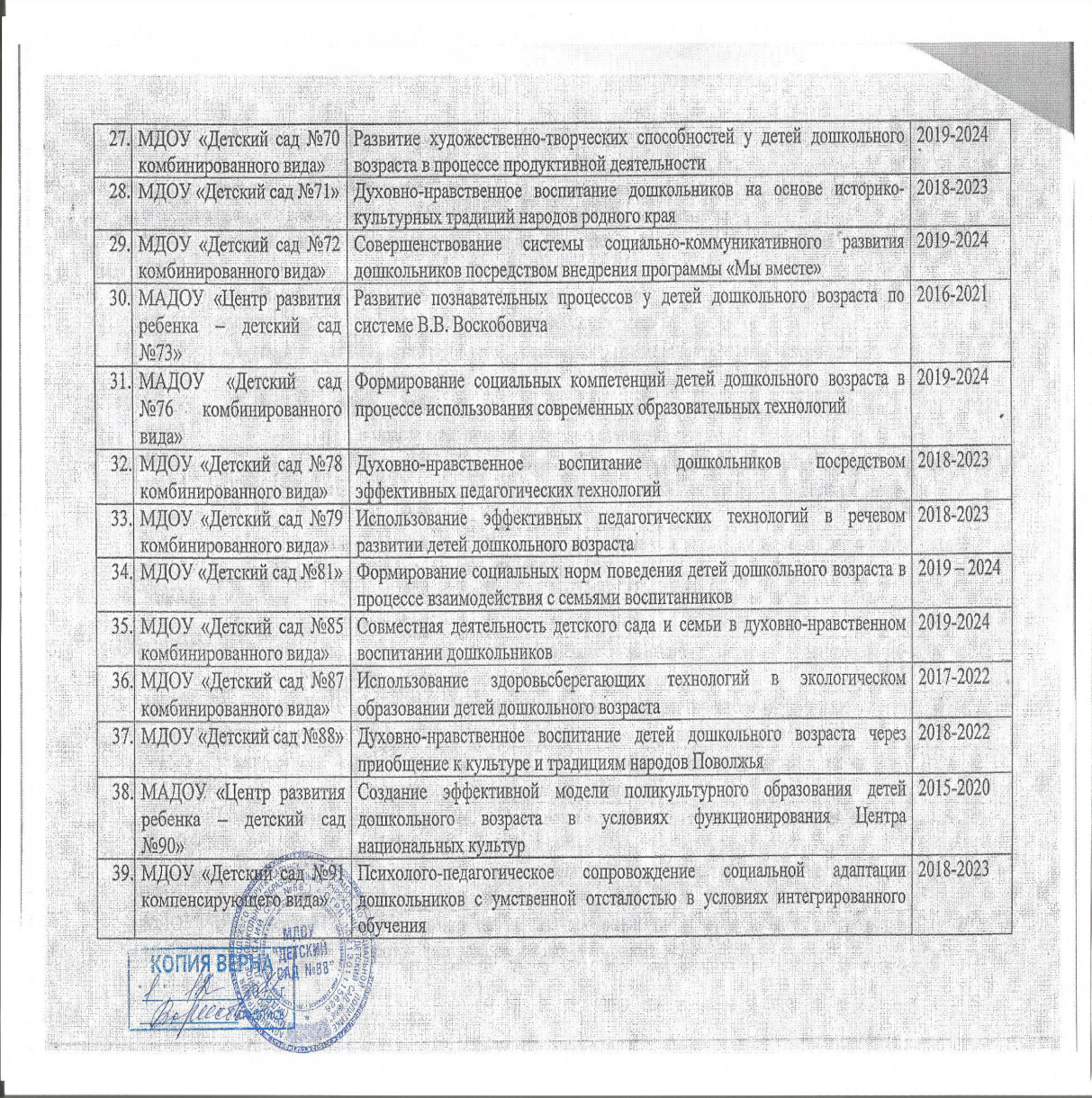 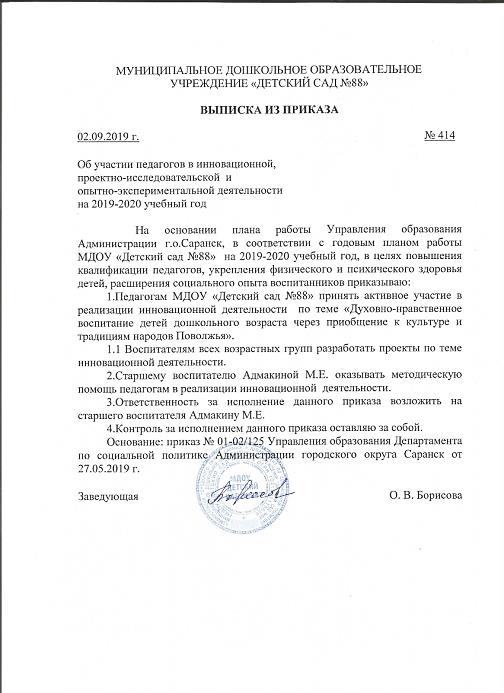 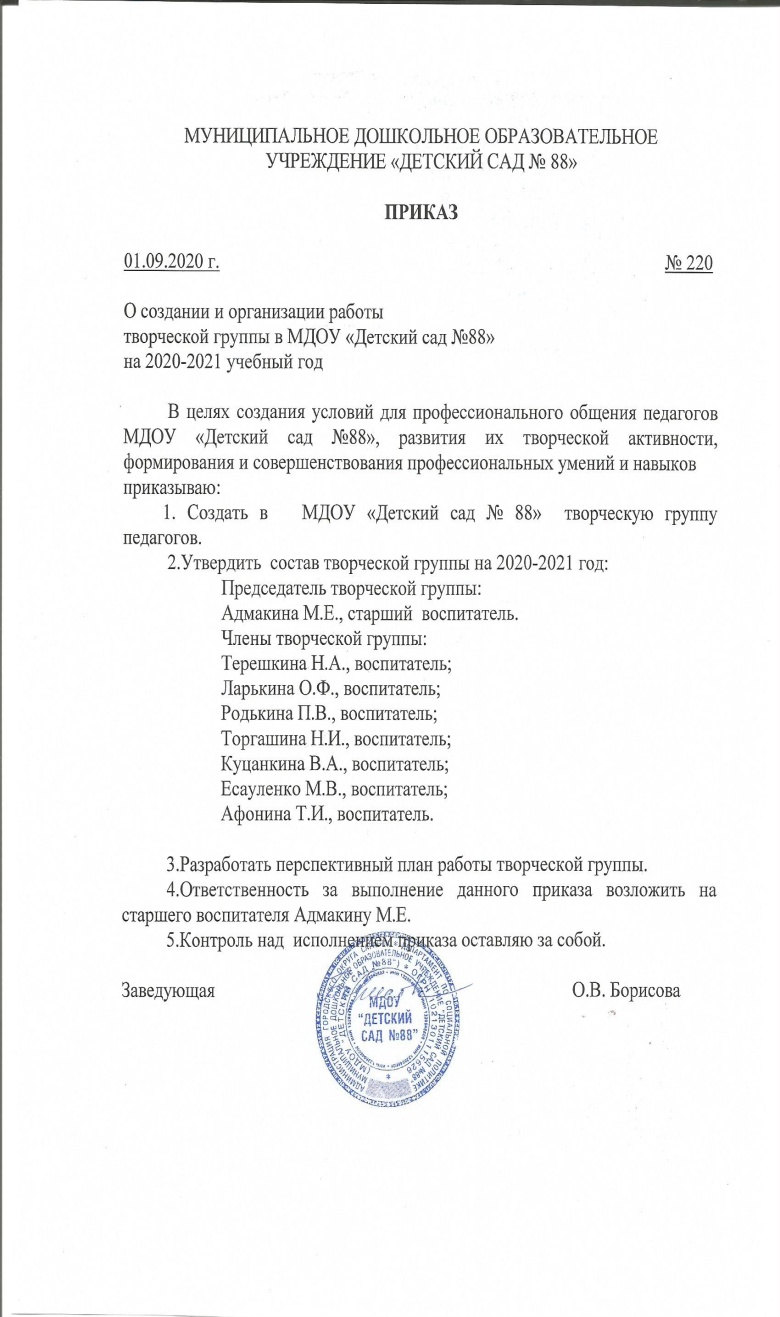 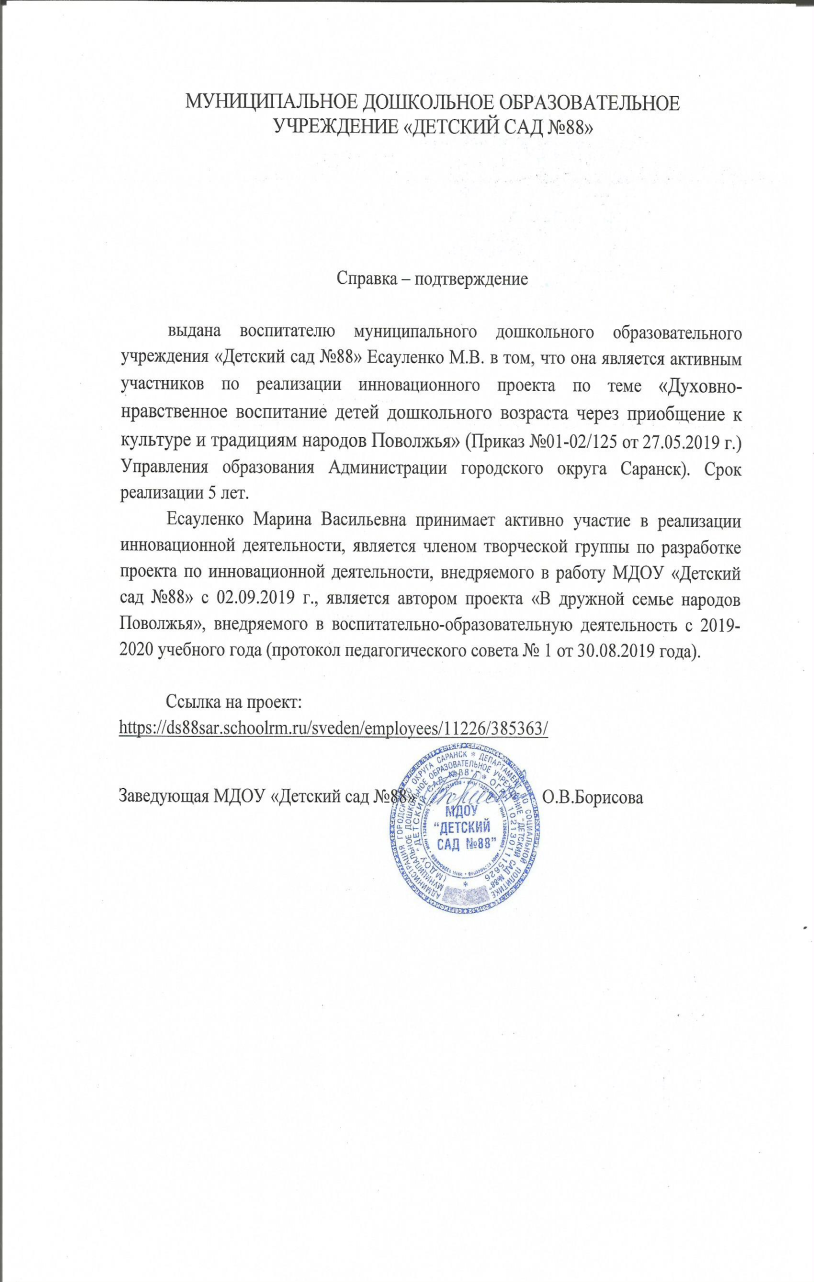 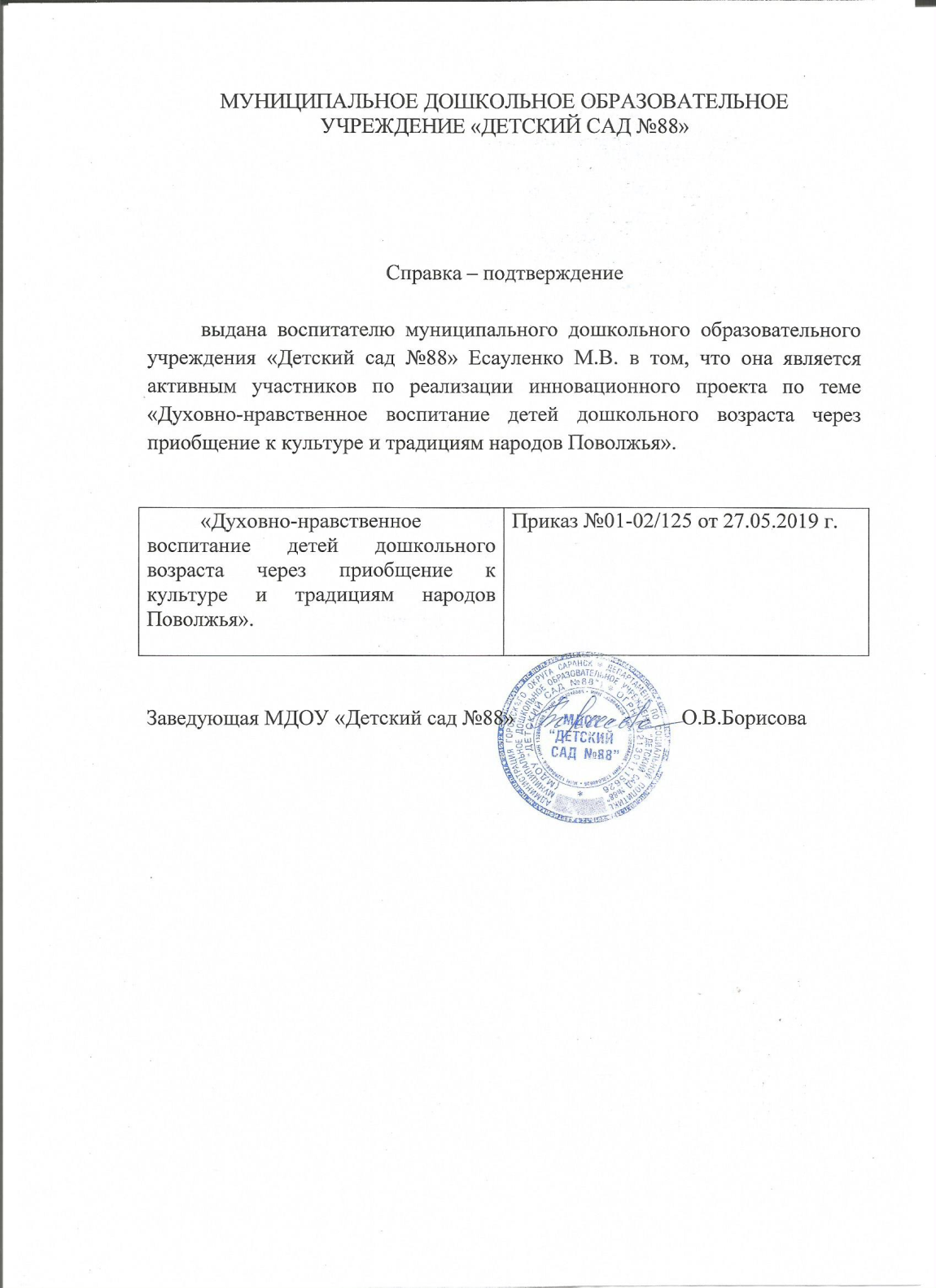 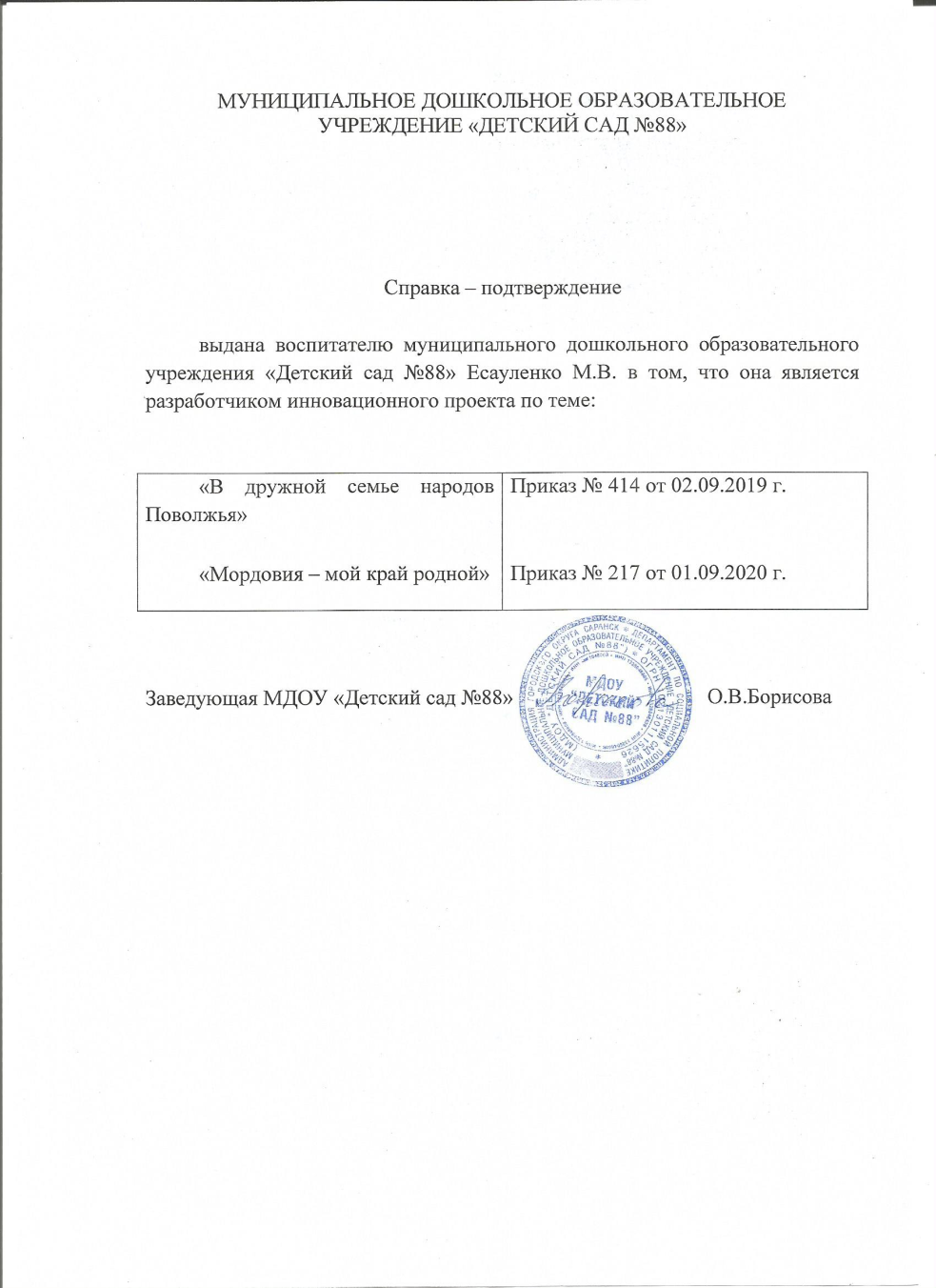 https://ds88sar.schoolrm.ru/sveden/employees/11226/385363/
2. Наставничество
3. Наличие публикаций
Материалы, прошедшие экспертизу на сайтах, порталах сети Интернет
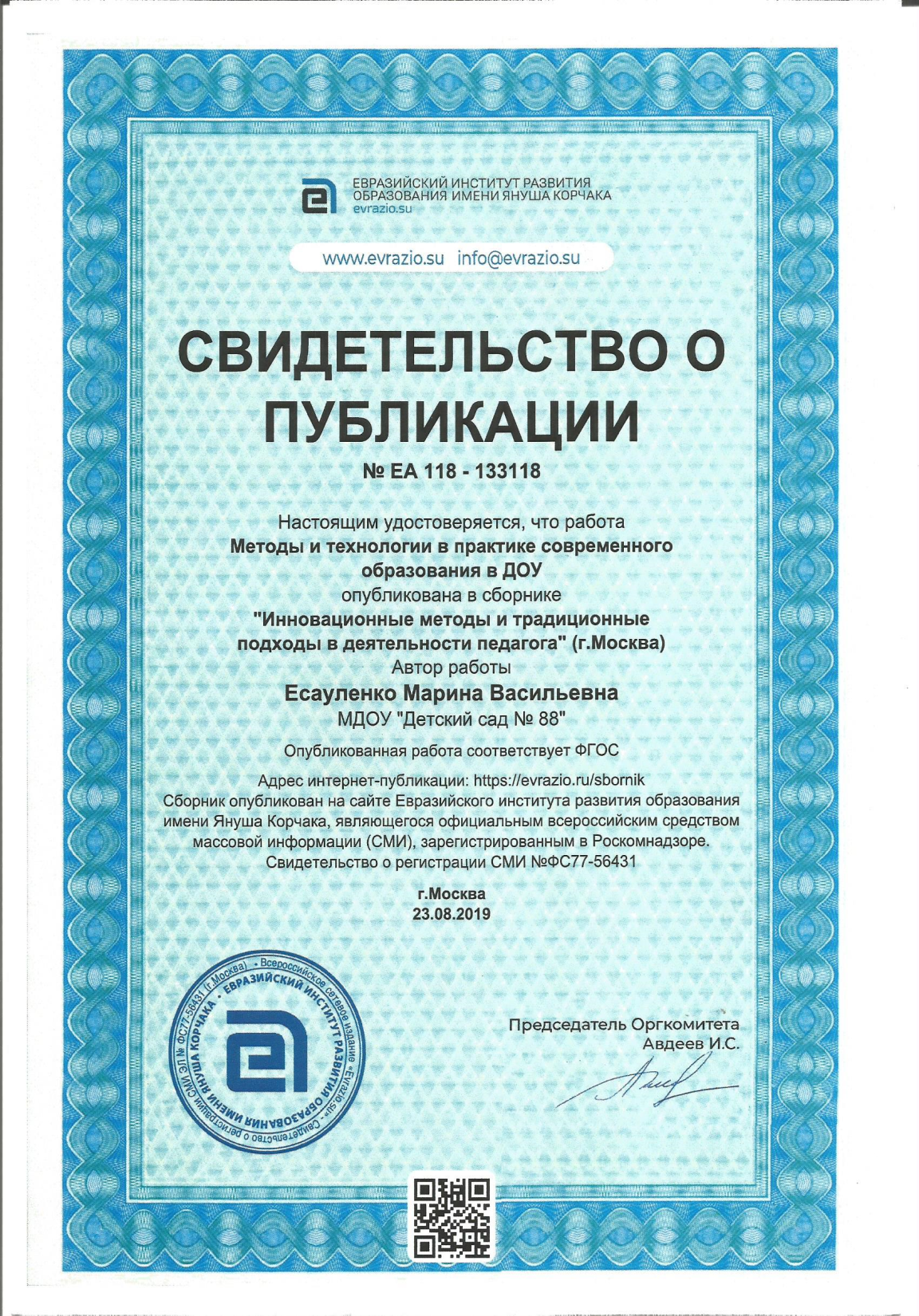 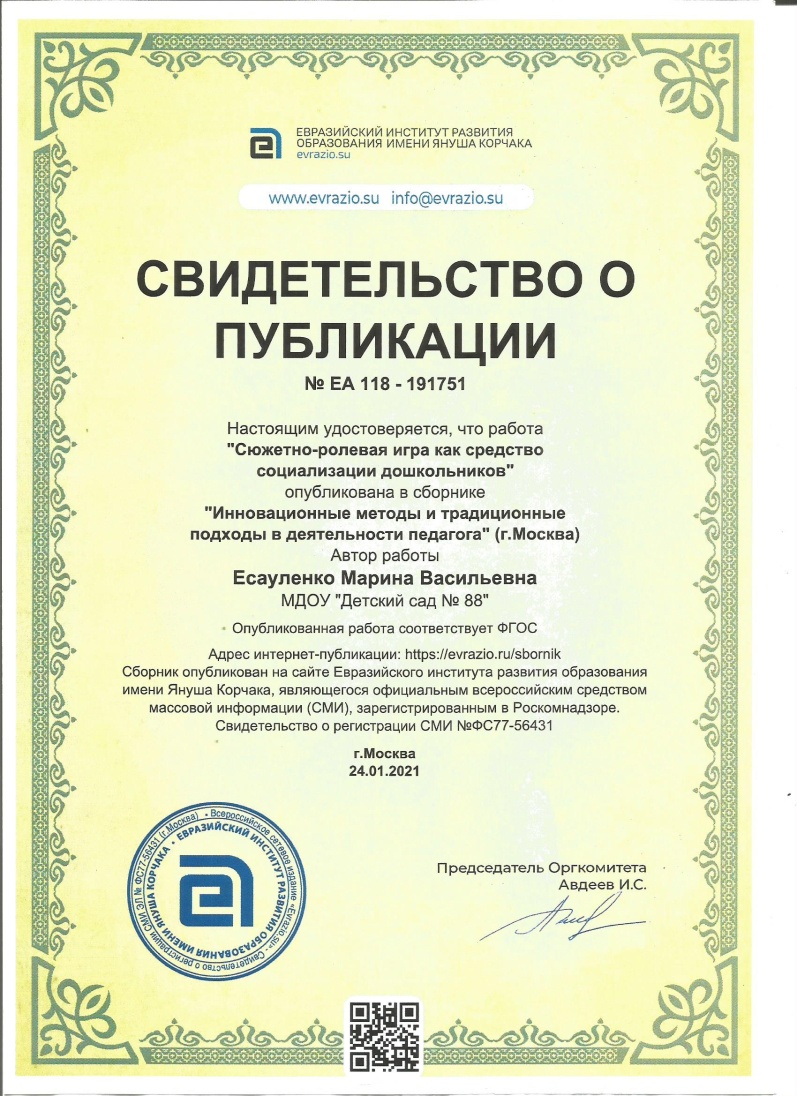 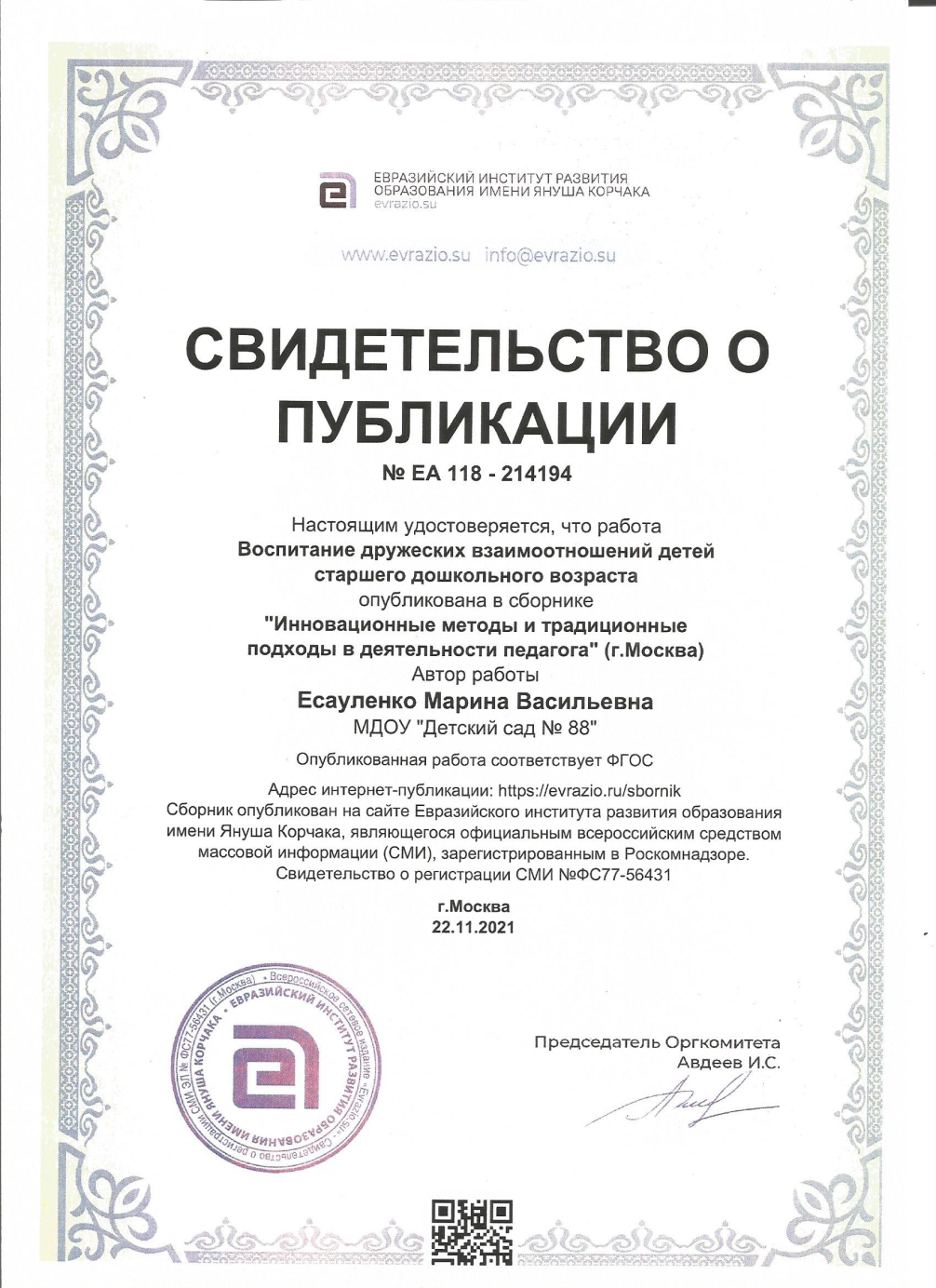 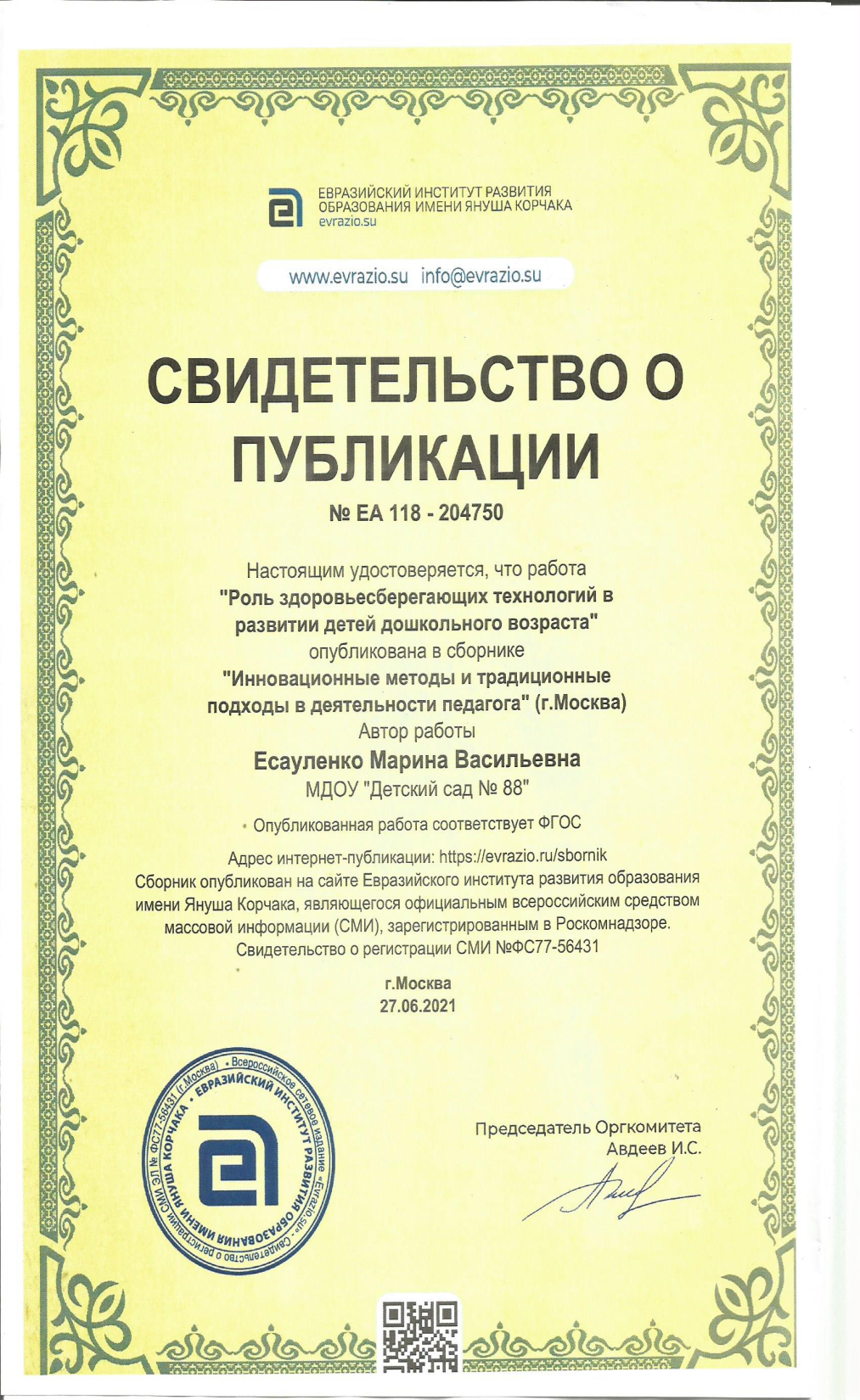 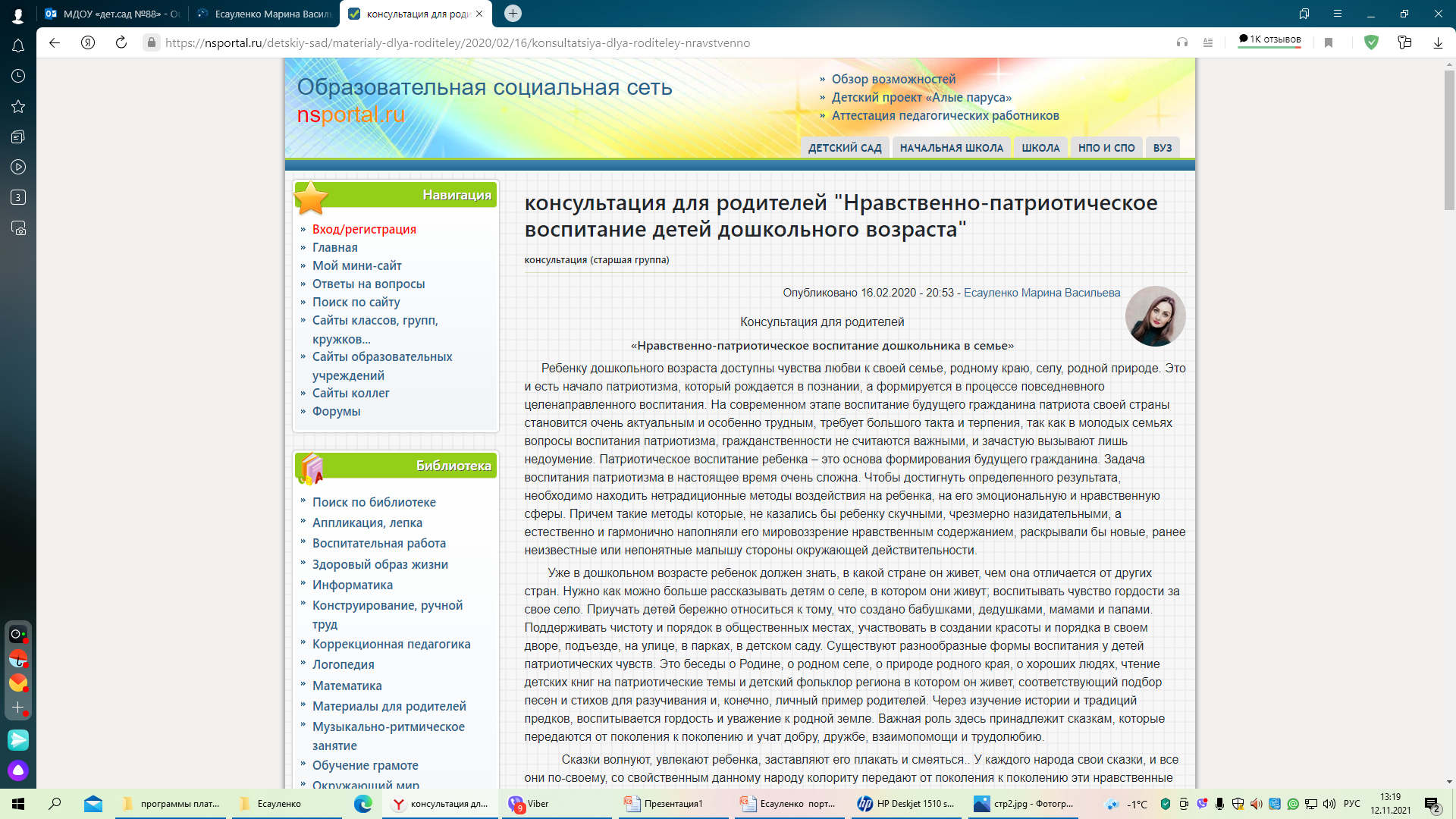 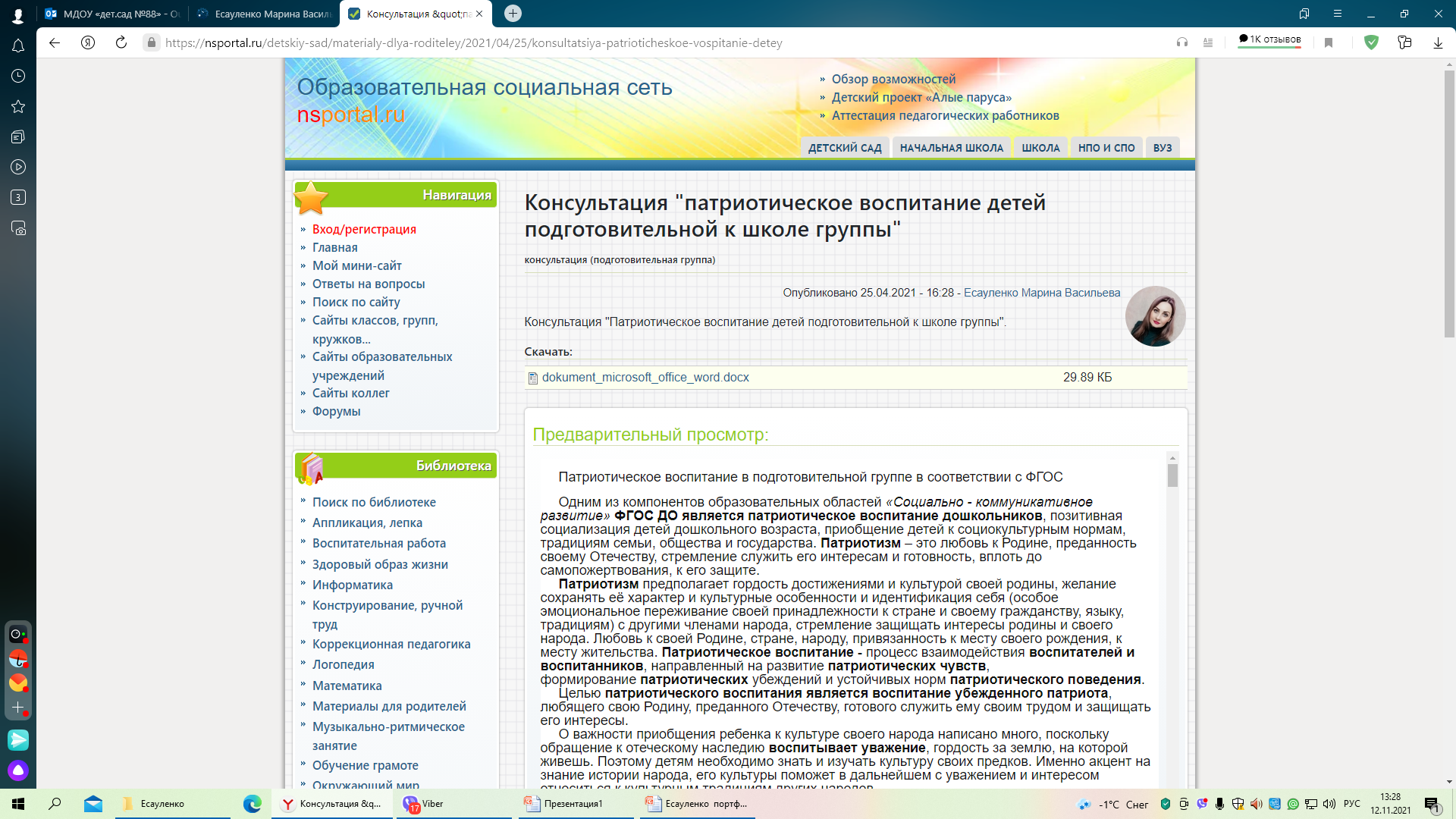 4. Результаты участия воспитанников  в :конкурсах, выставках, турнирах, соревнованиях,акциях, фестивалях
Муниципальный уровень – 1
Всероссийский уровень - 1
Победы и призовые места в заочных/дистанционных мероприятиях в сети Интернет – 6
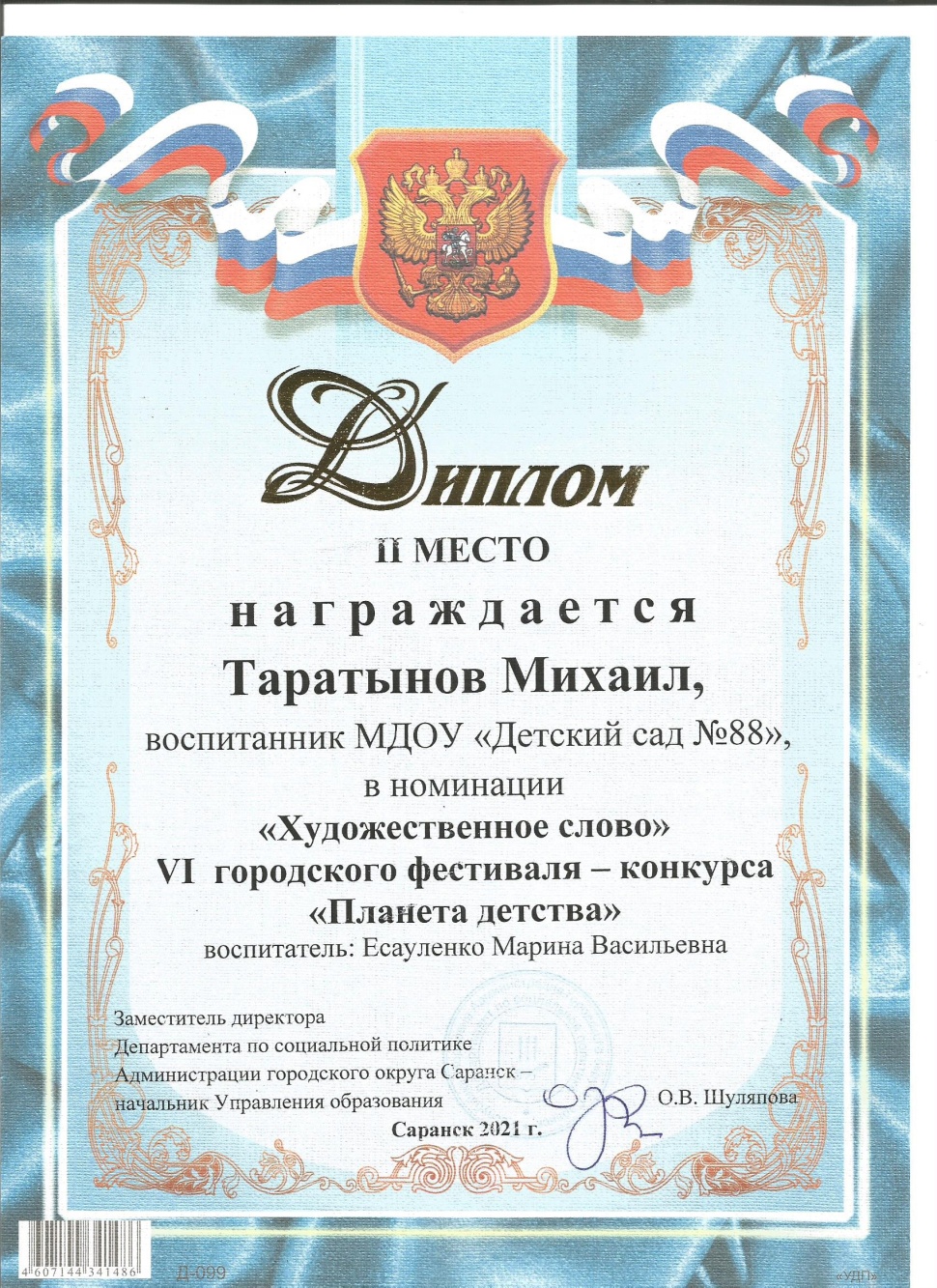 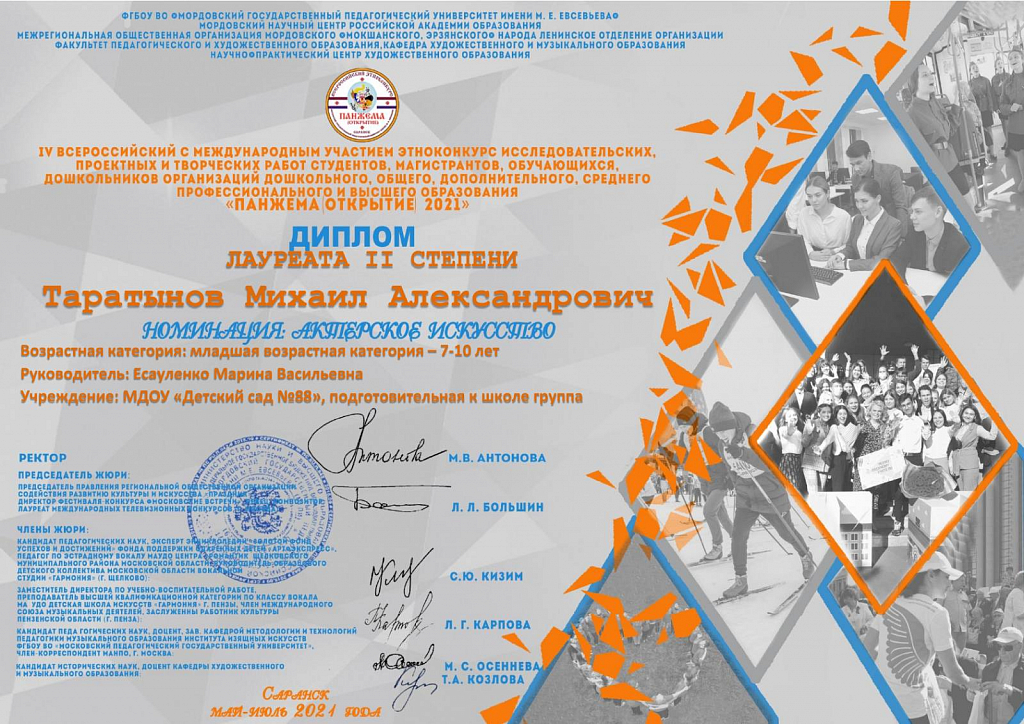 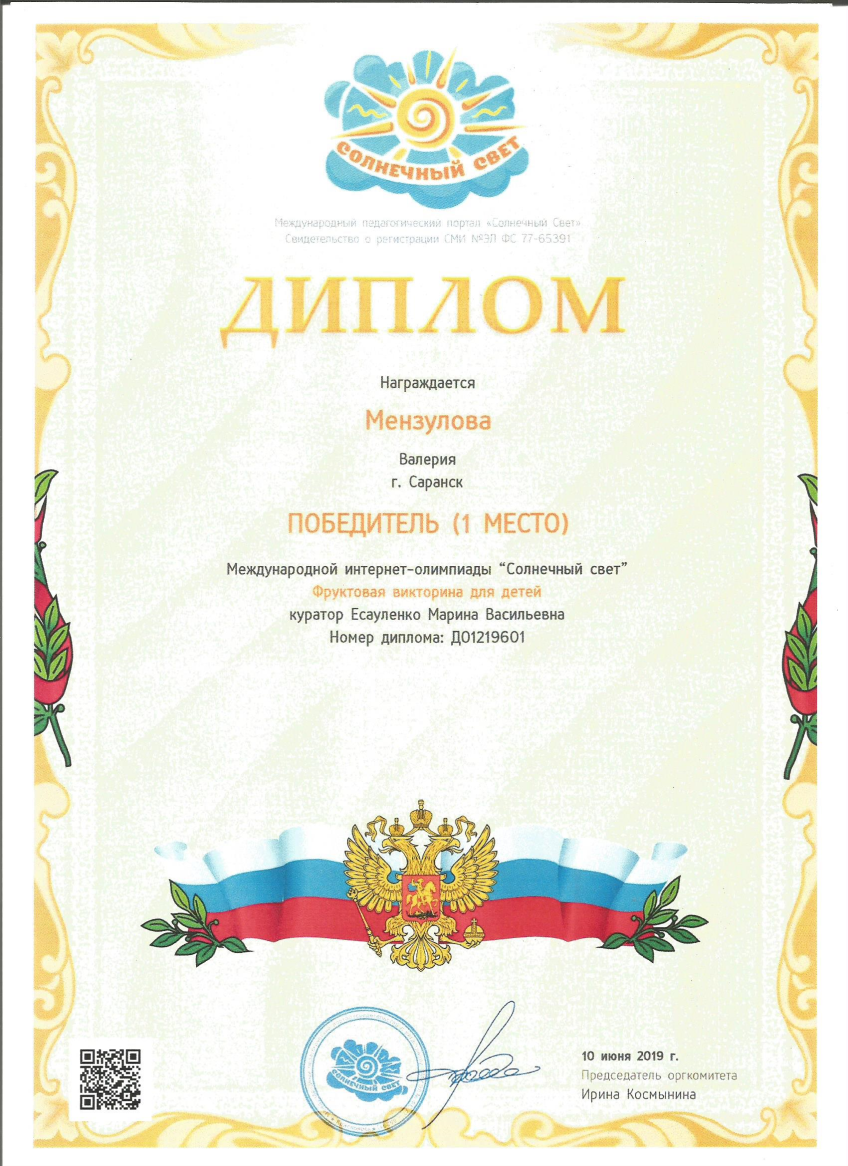 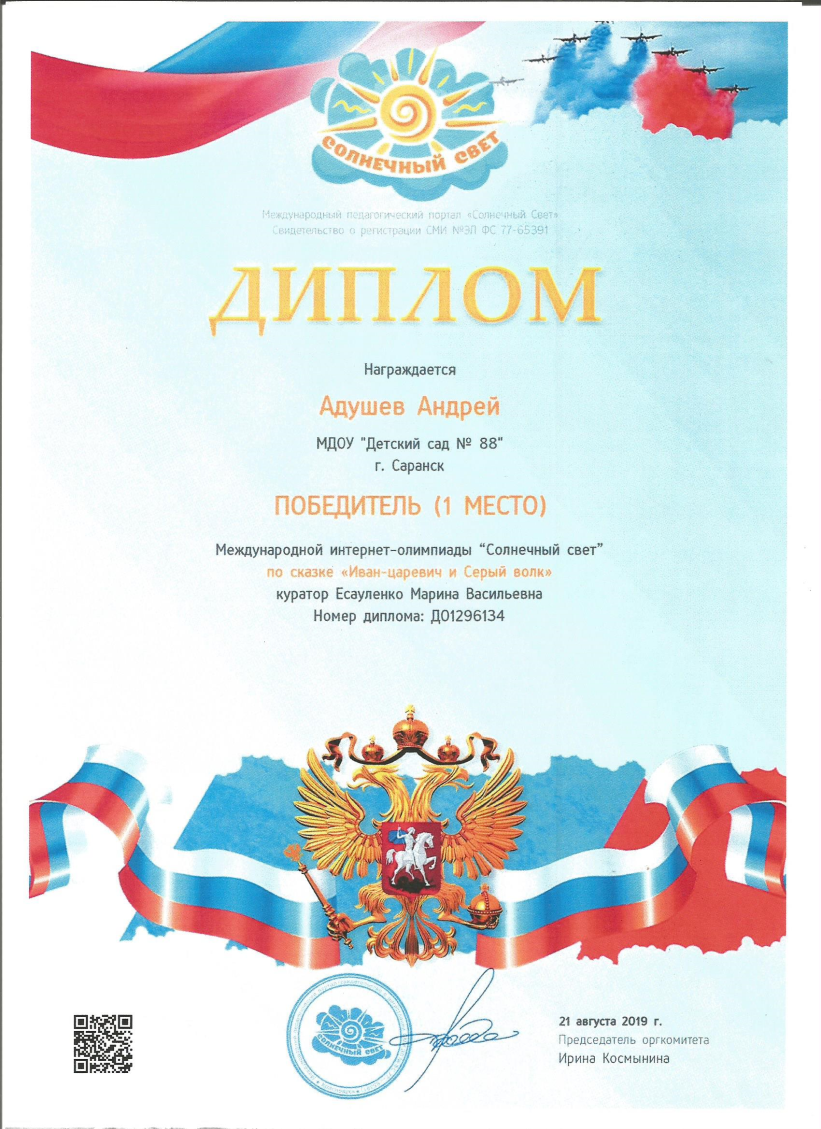 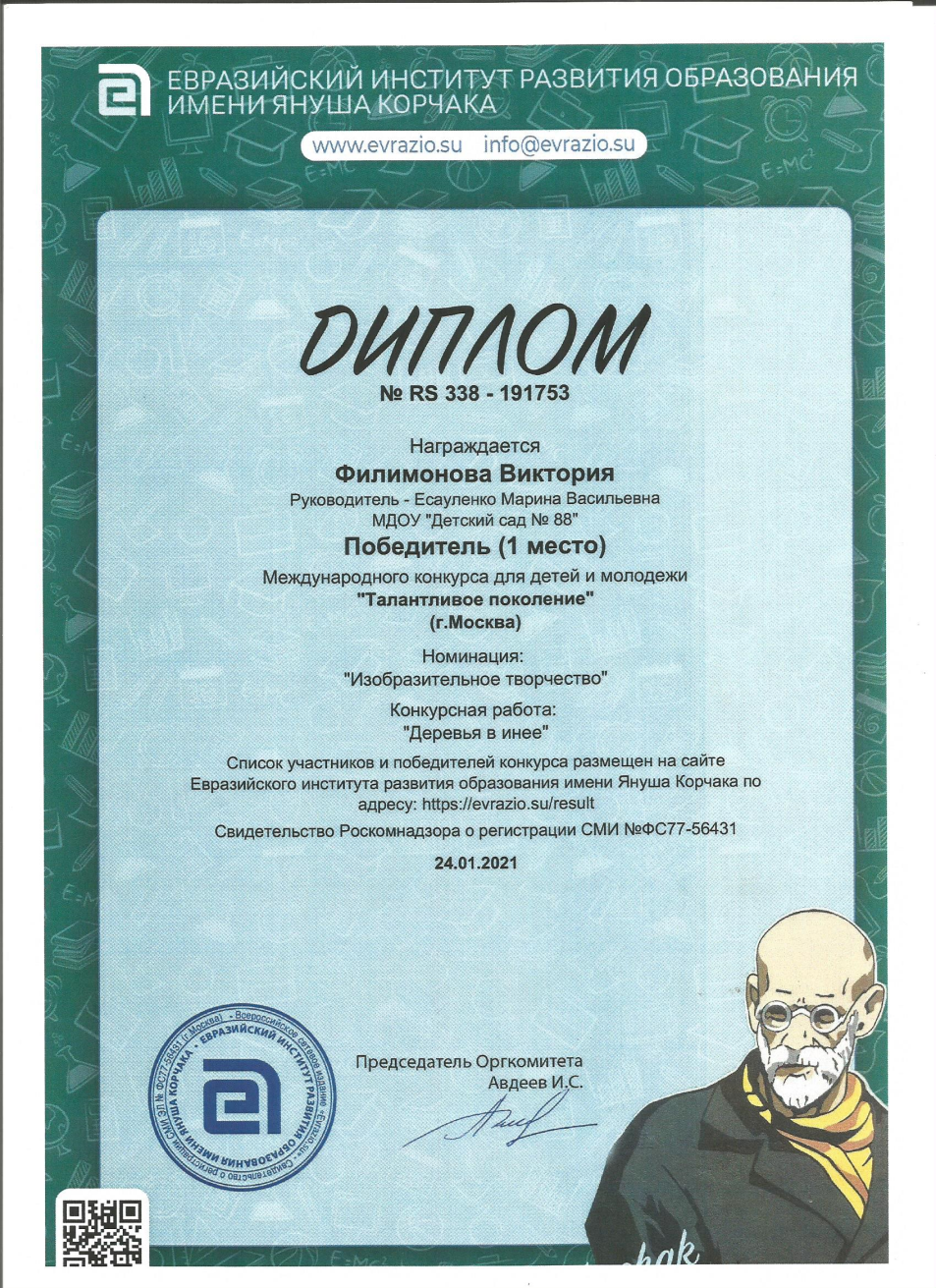 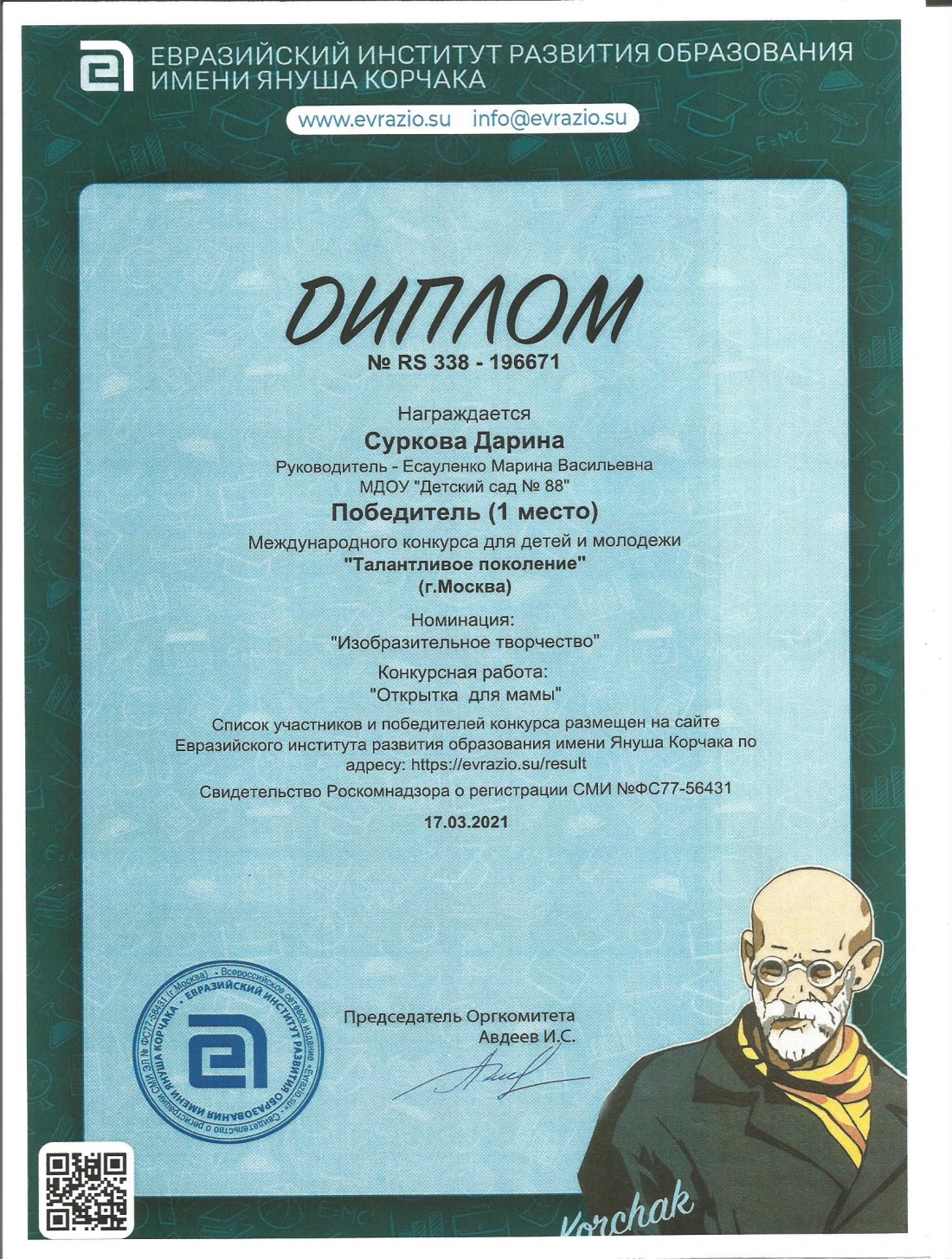 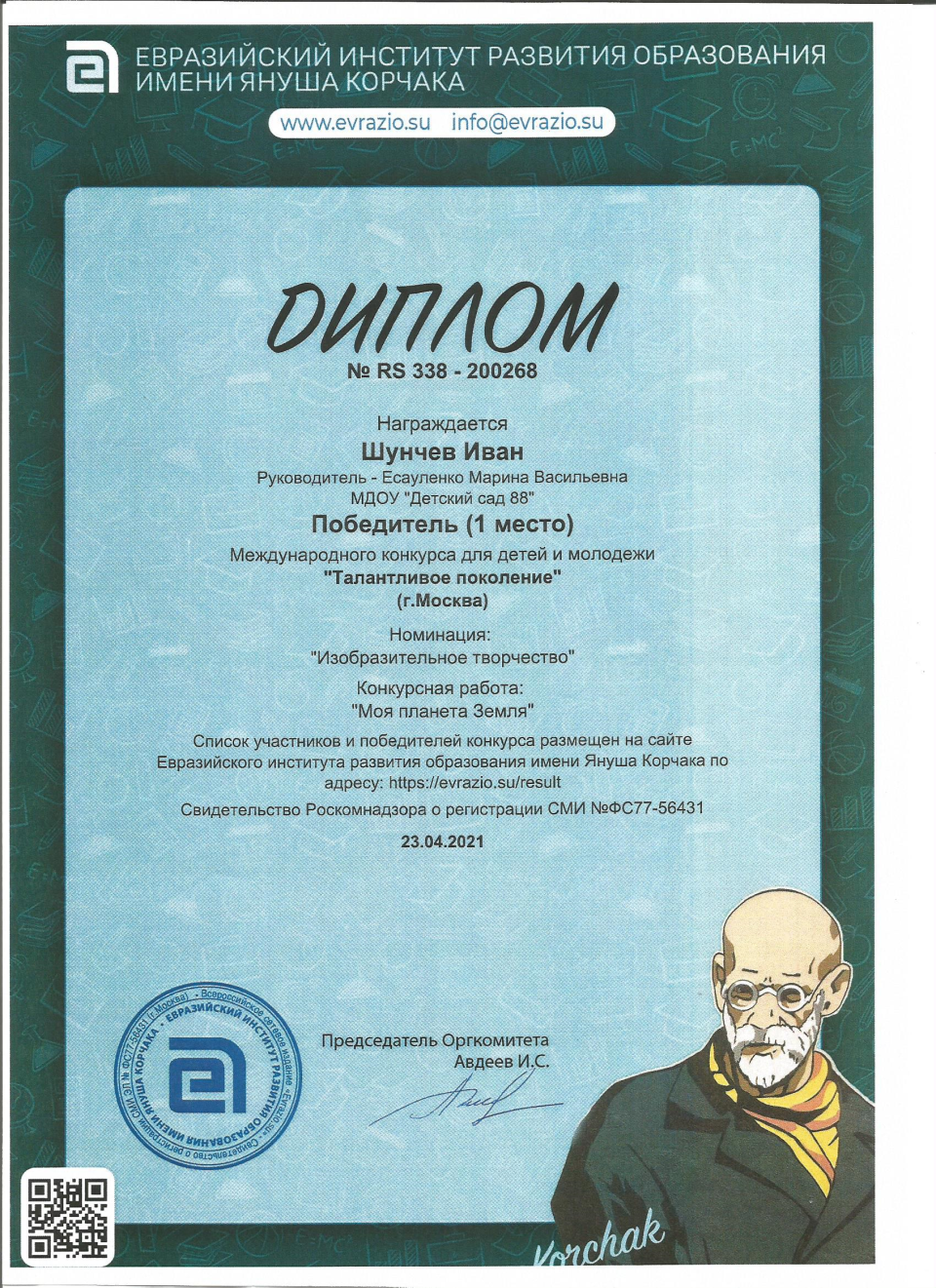 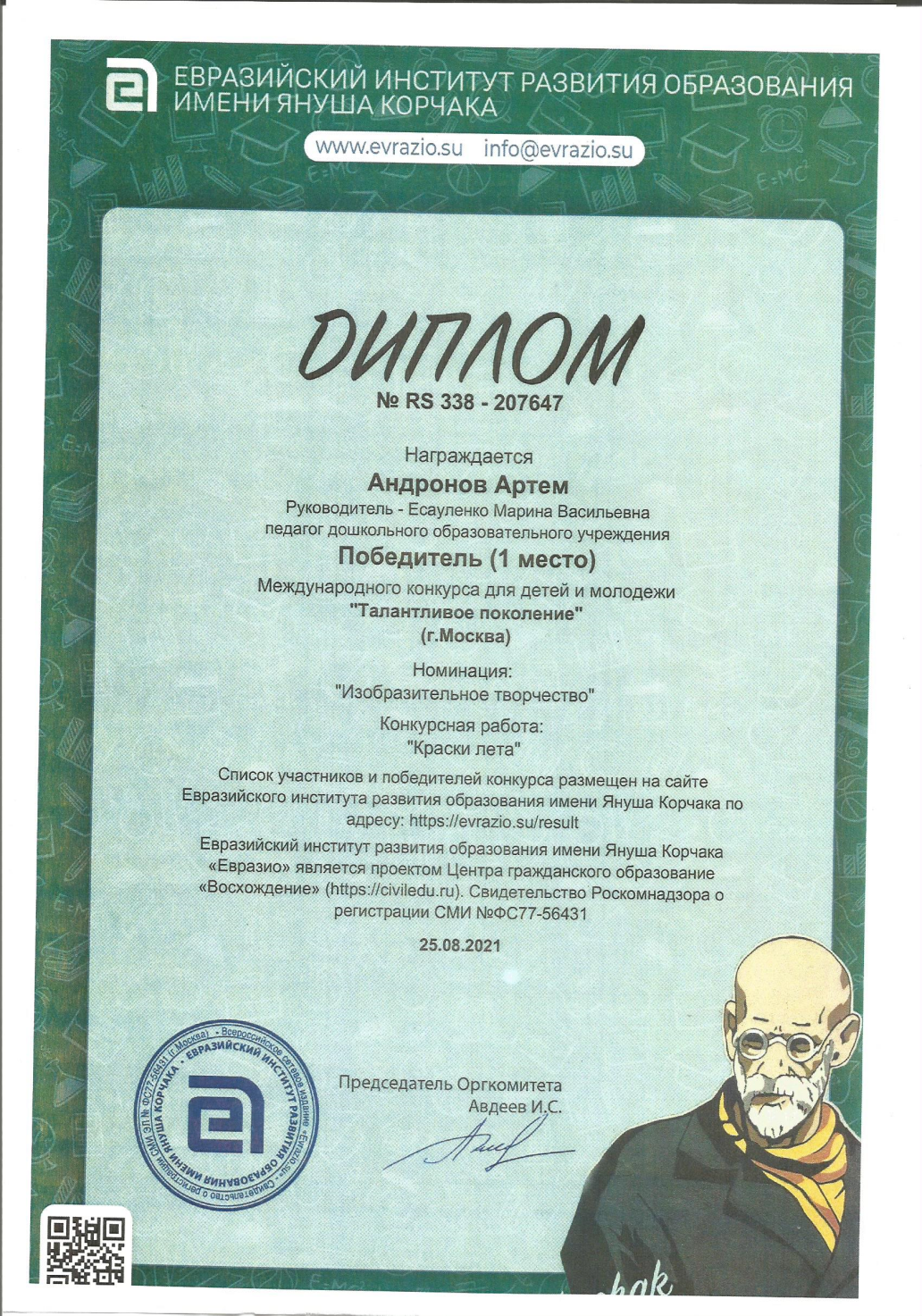 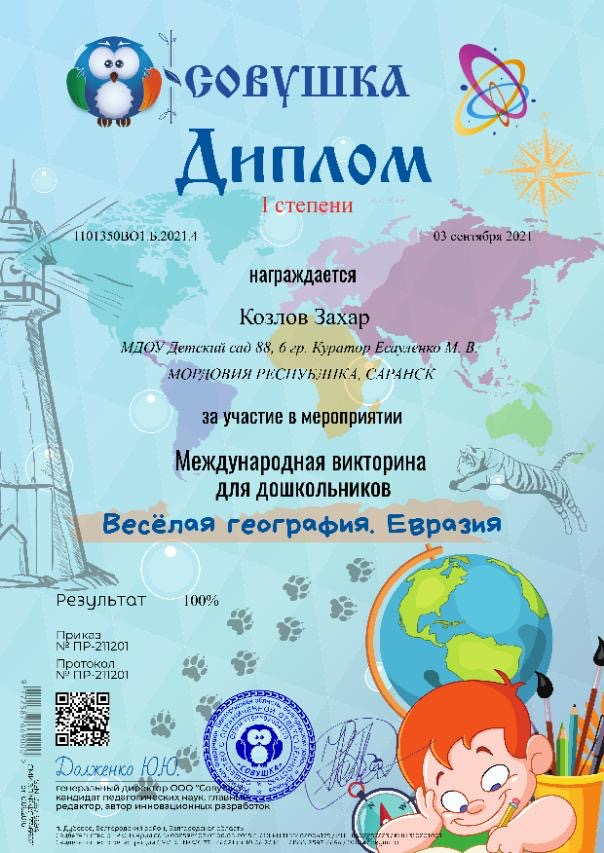 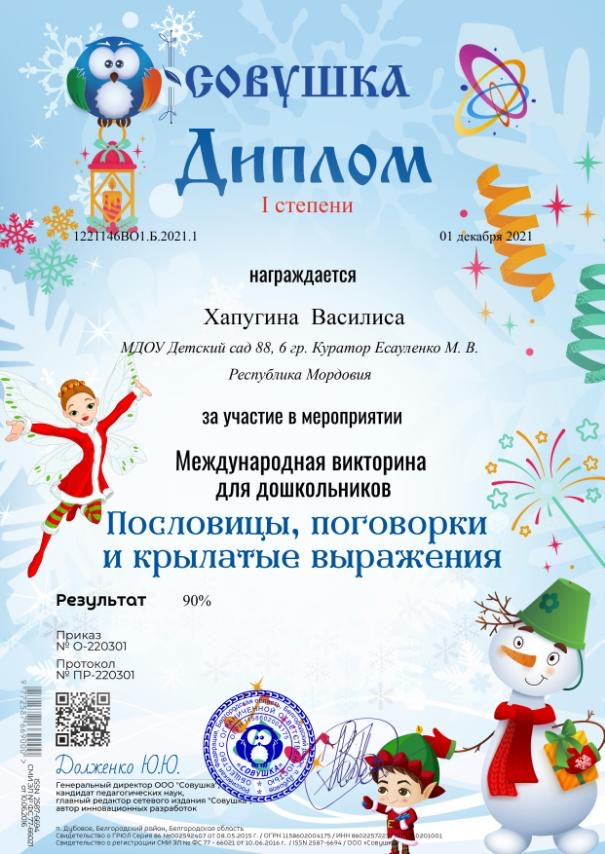 5. Наличие авторских программ, методических пособий
6.Выступления на заседаниях методических советов, научно-практических конференциях, педагогических чтениях, семинарах, секциях, форумах, радиопередачах (очно).


Уровень образовательной организации - 2
Республиканский уровень – 1
Список выступлений на заседаниях методических советов, научно-практических конференциях, педагогических чтениях, семинарах, секциях, форумах, радиопередачах (очно).
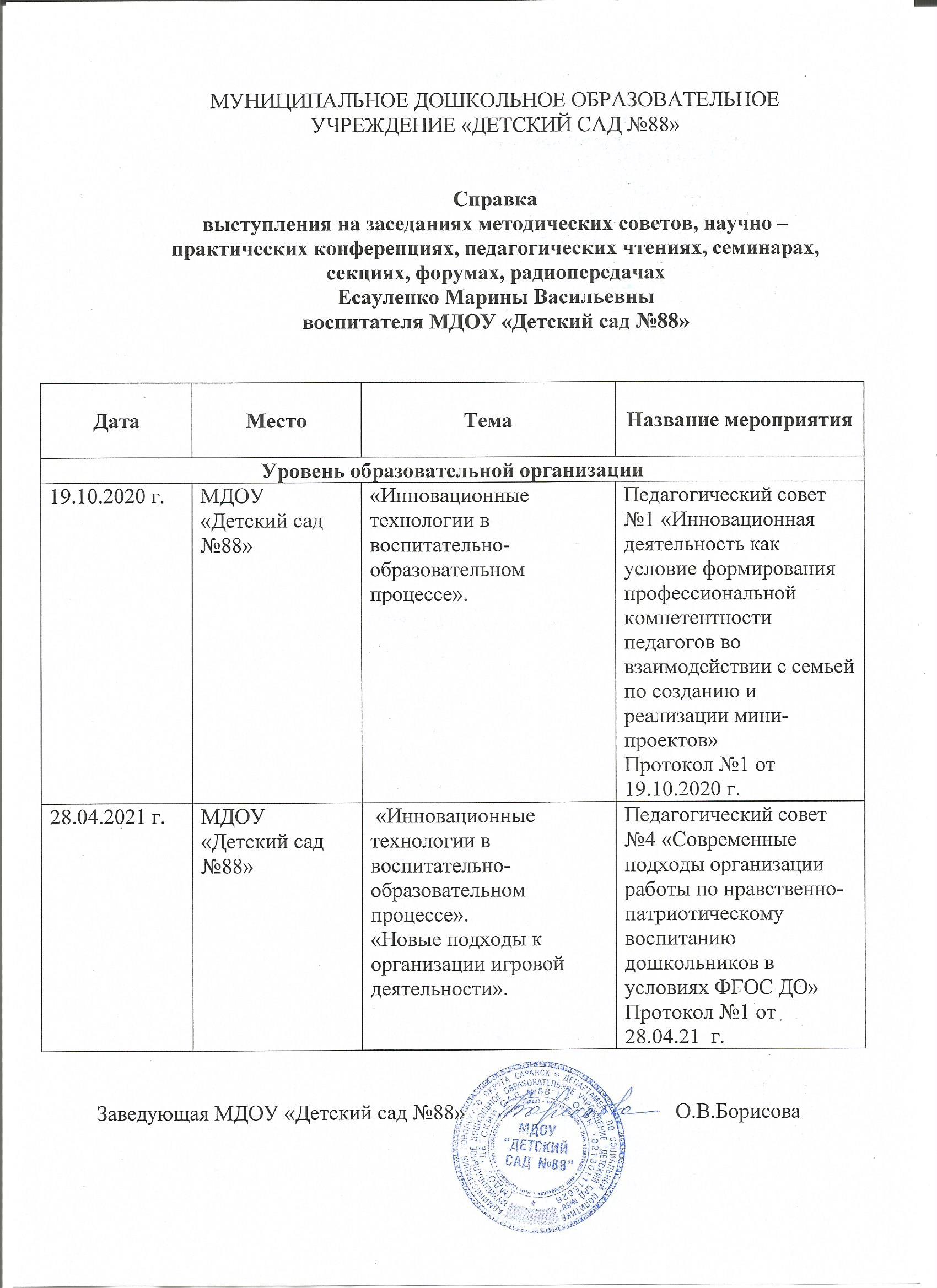 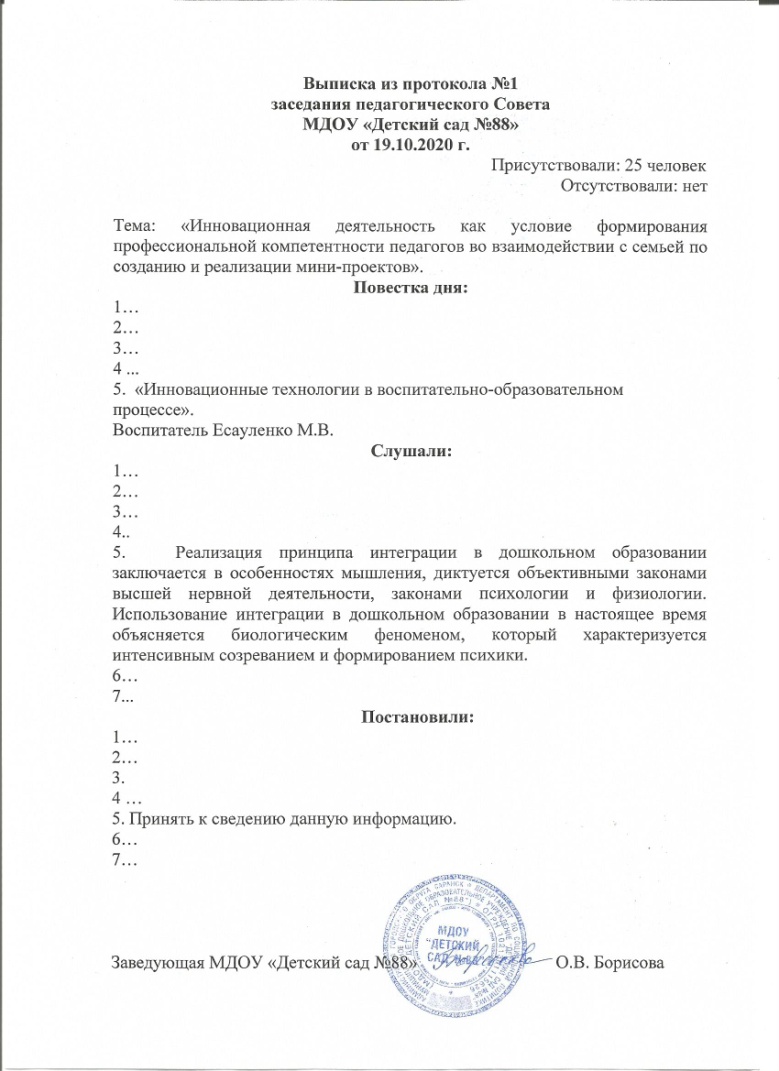 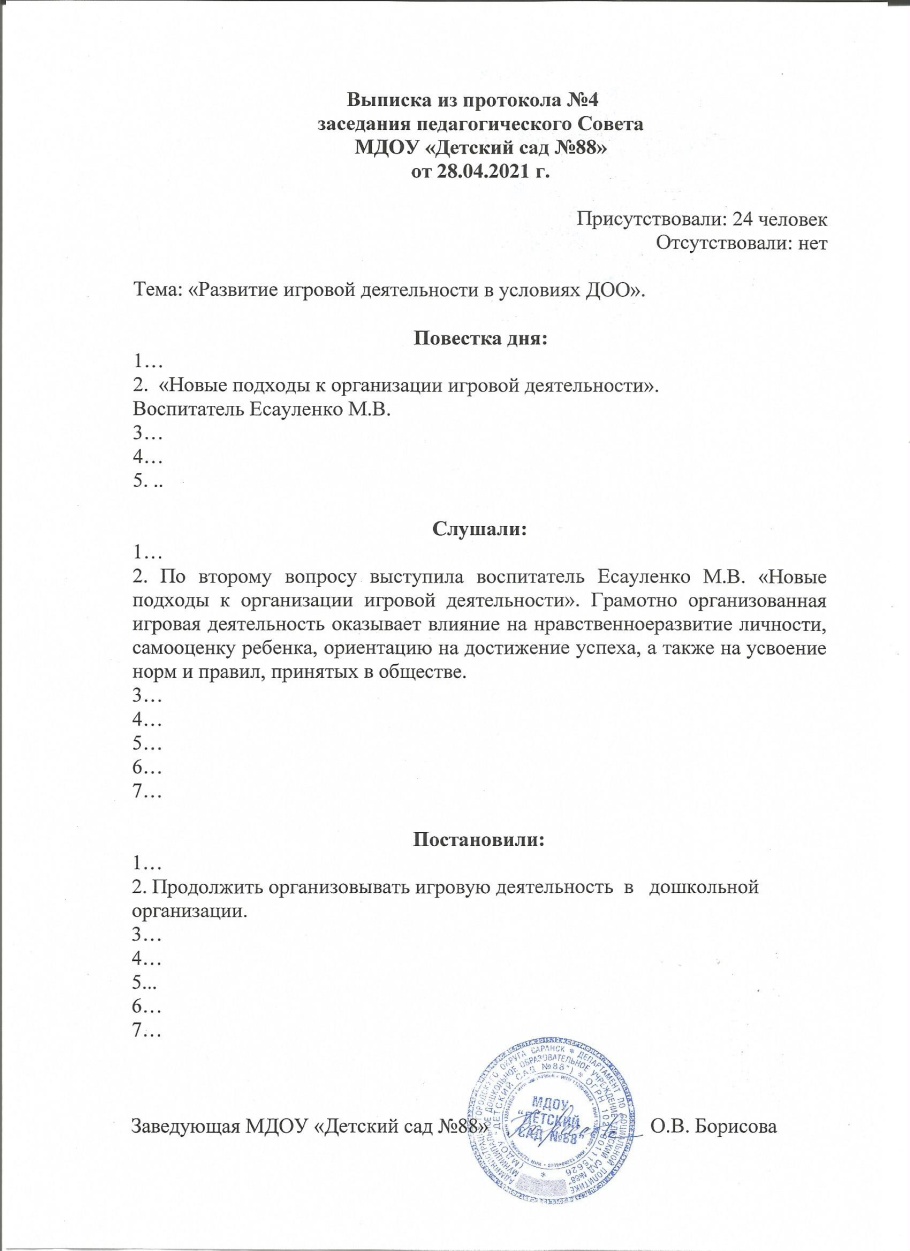 Список выступлений на заседаниях методических советов, научно-практических конференциях, педагогических чтениях, семинарах, секциях, форумах, радиопередачах (очно).
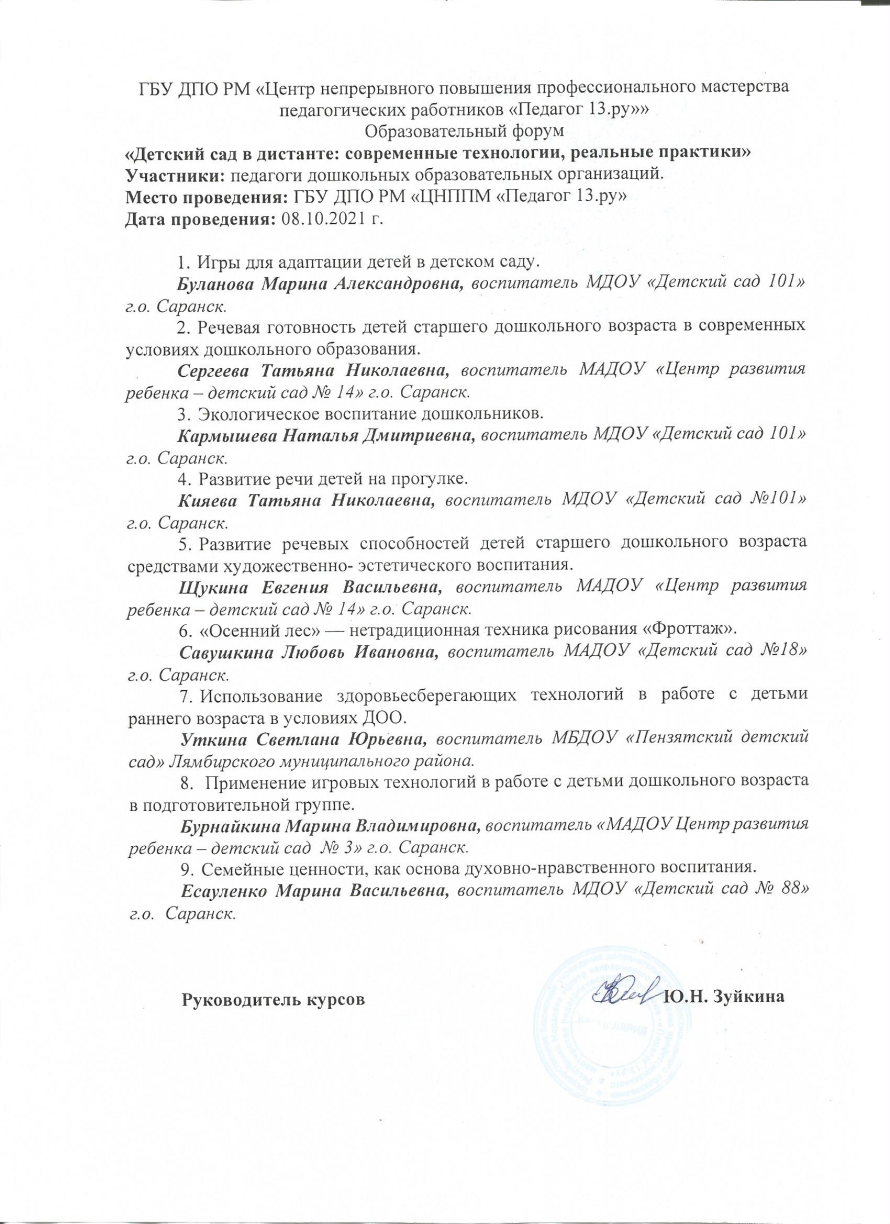 7. Проведение открытых занятий, 
мастер-классов, мероприятий
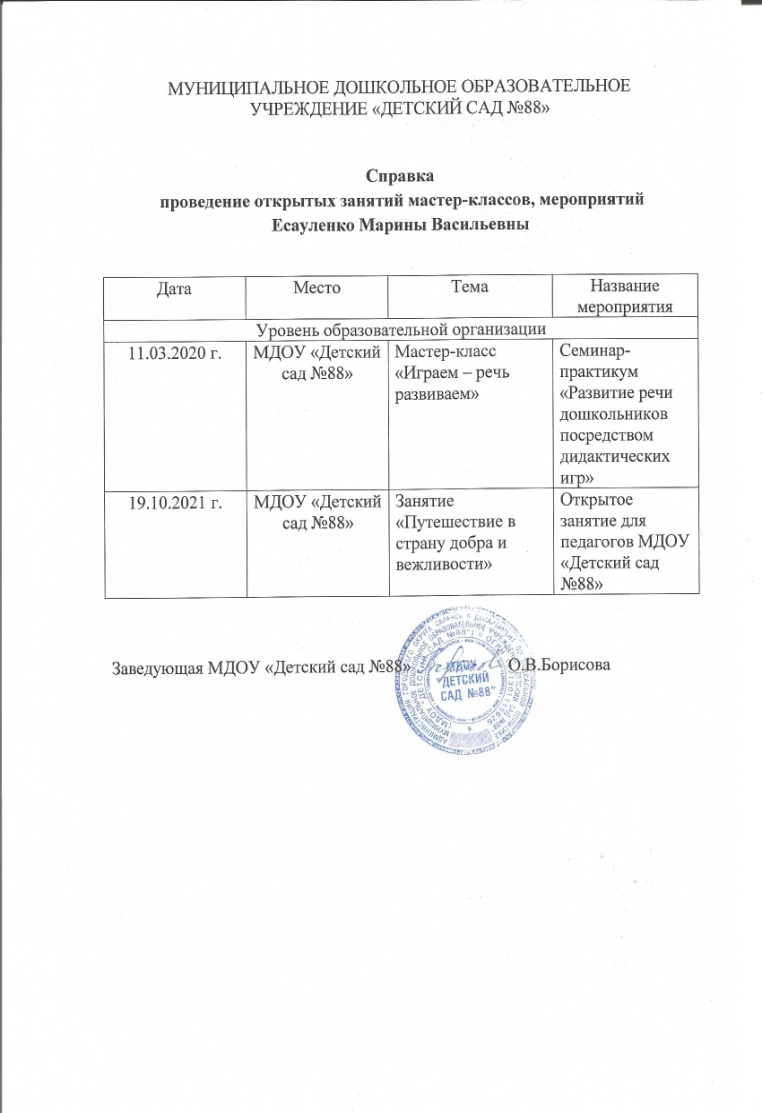 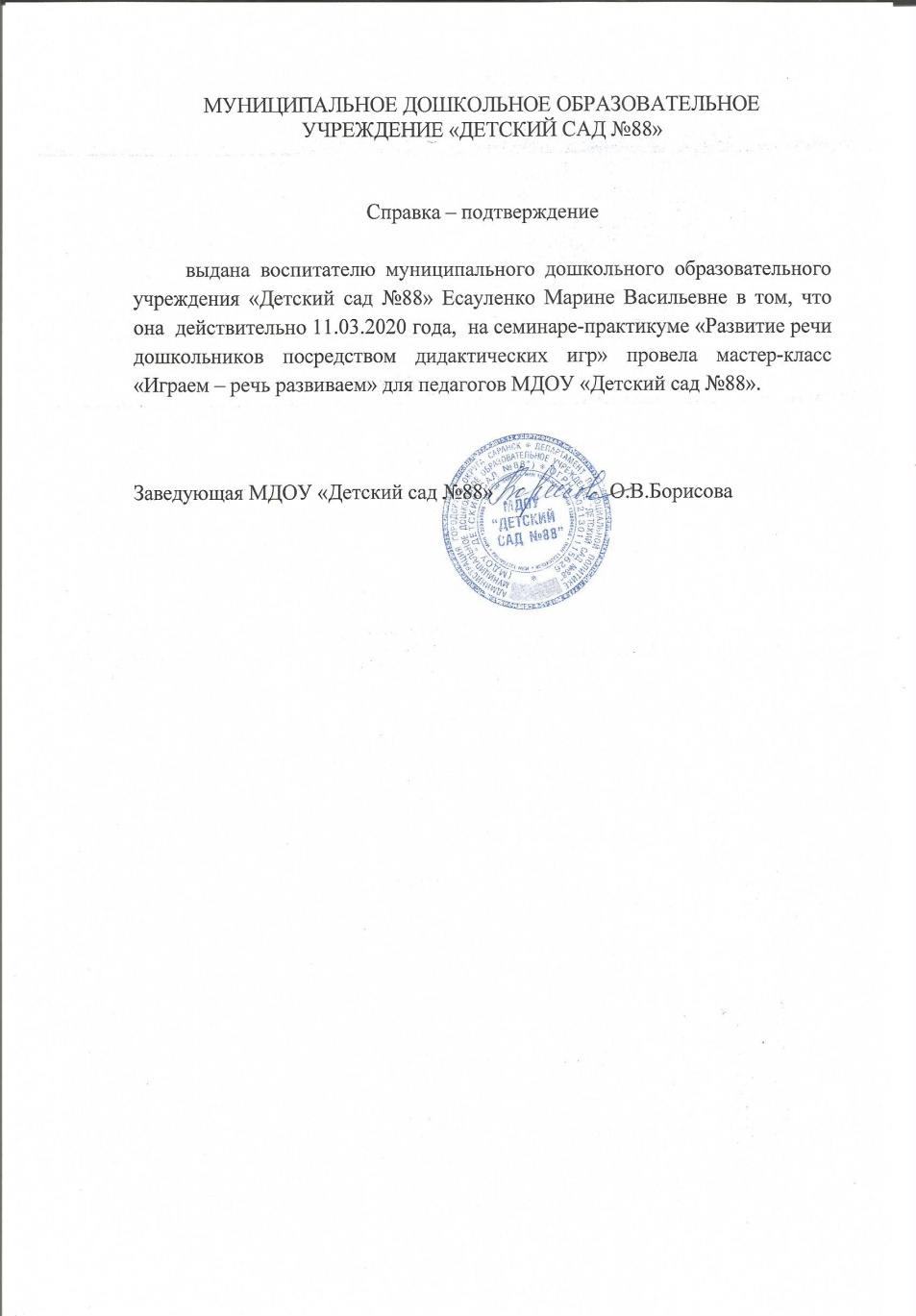 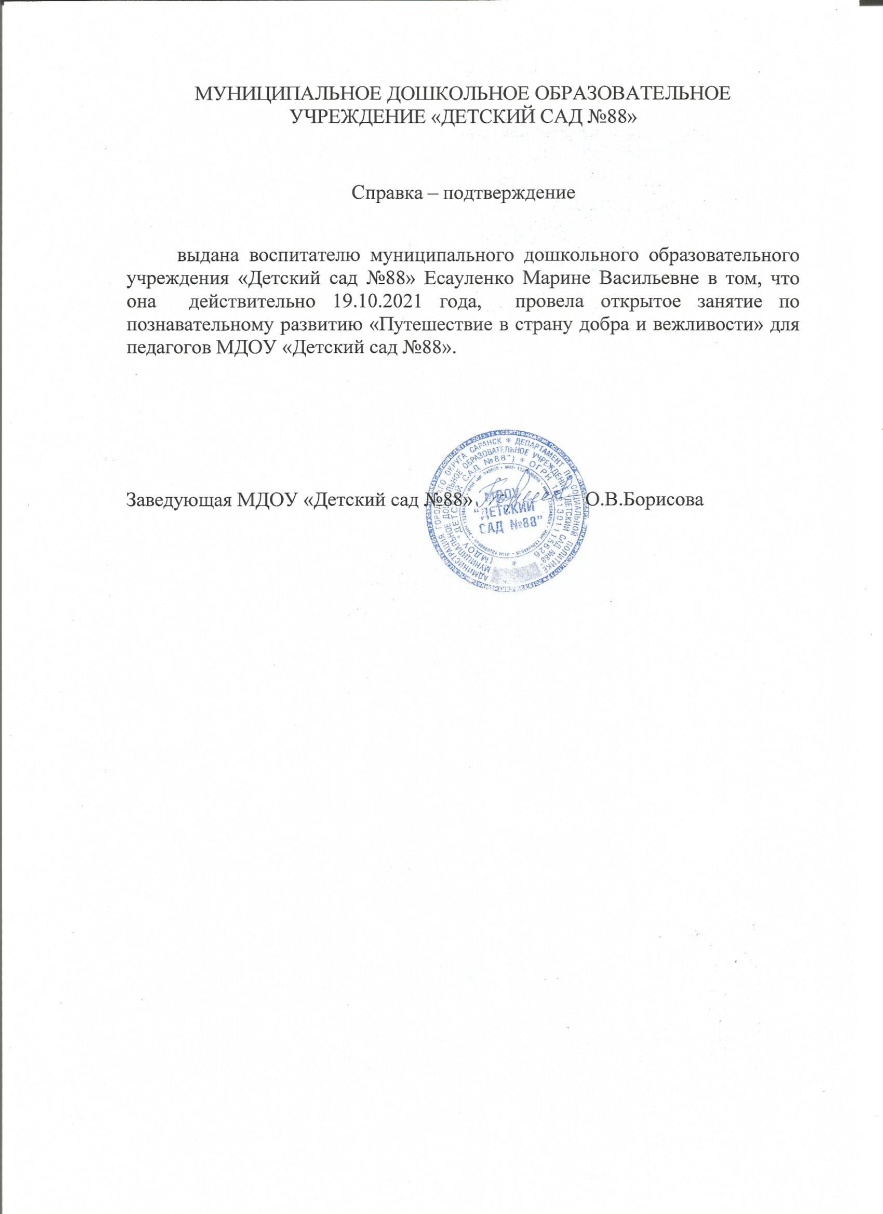 8. Экспертная деятельность
9. Общественно-педагогическая активность педагога: участие в комиссиях, педагогических сообществах, в жюри конкурсов
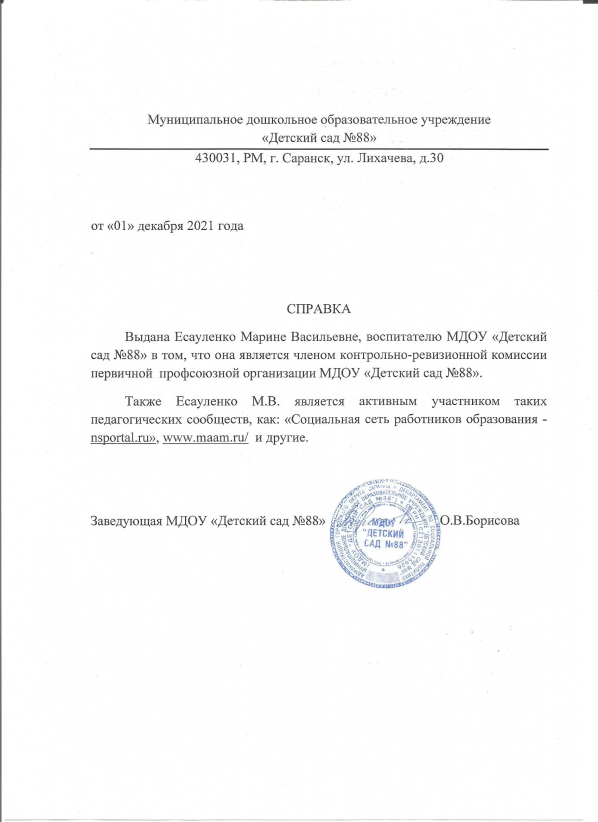 10. Позитивные результаты работы с воспитанниками
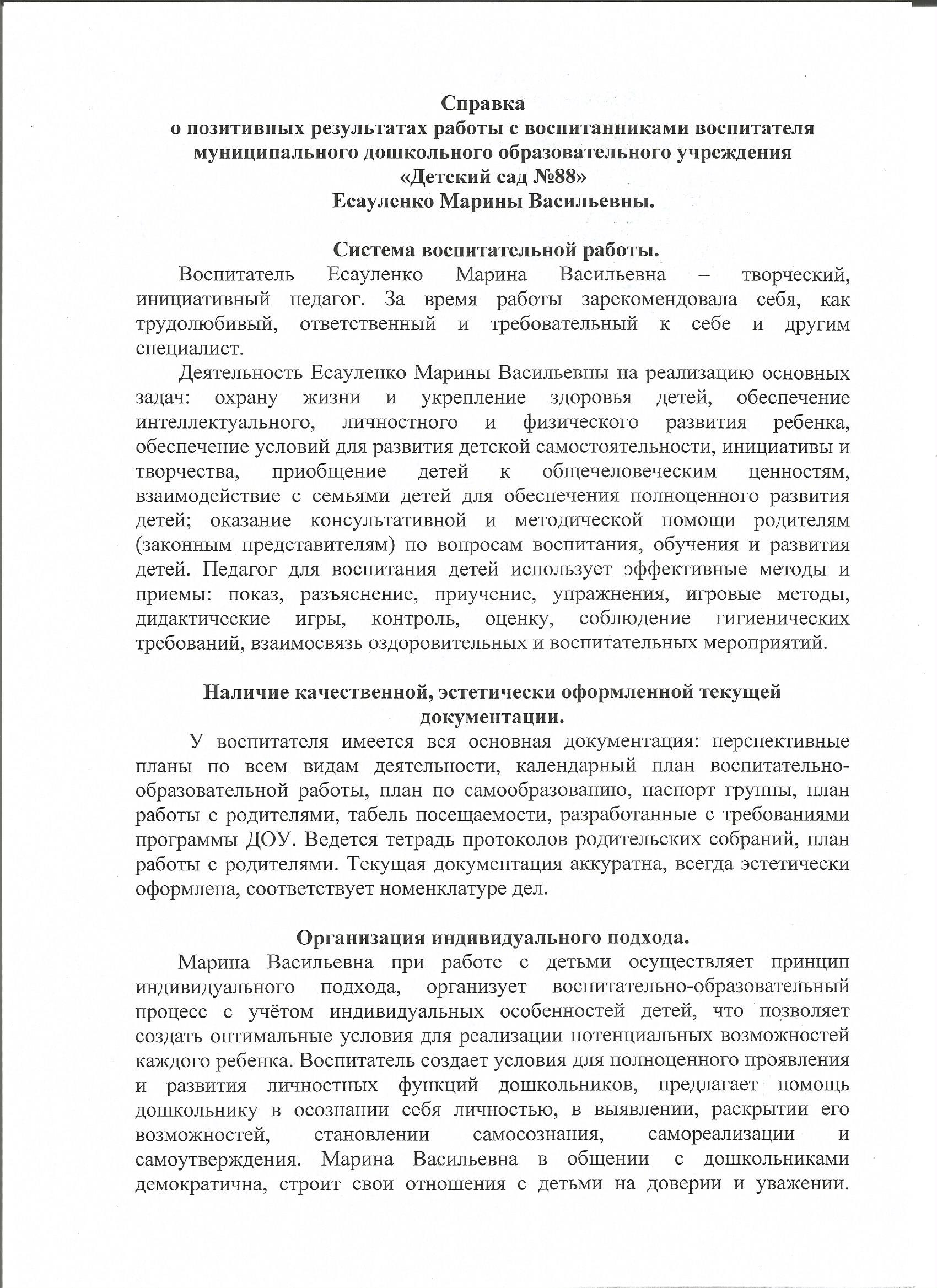 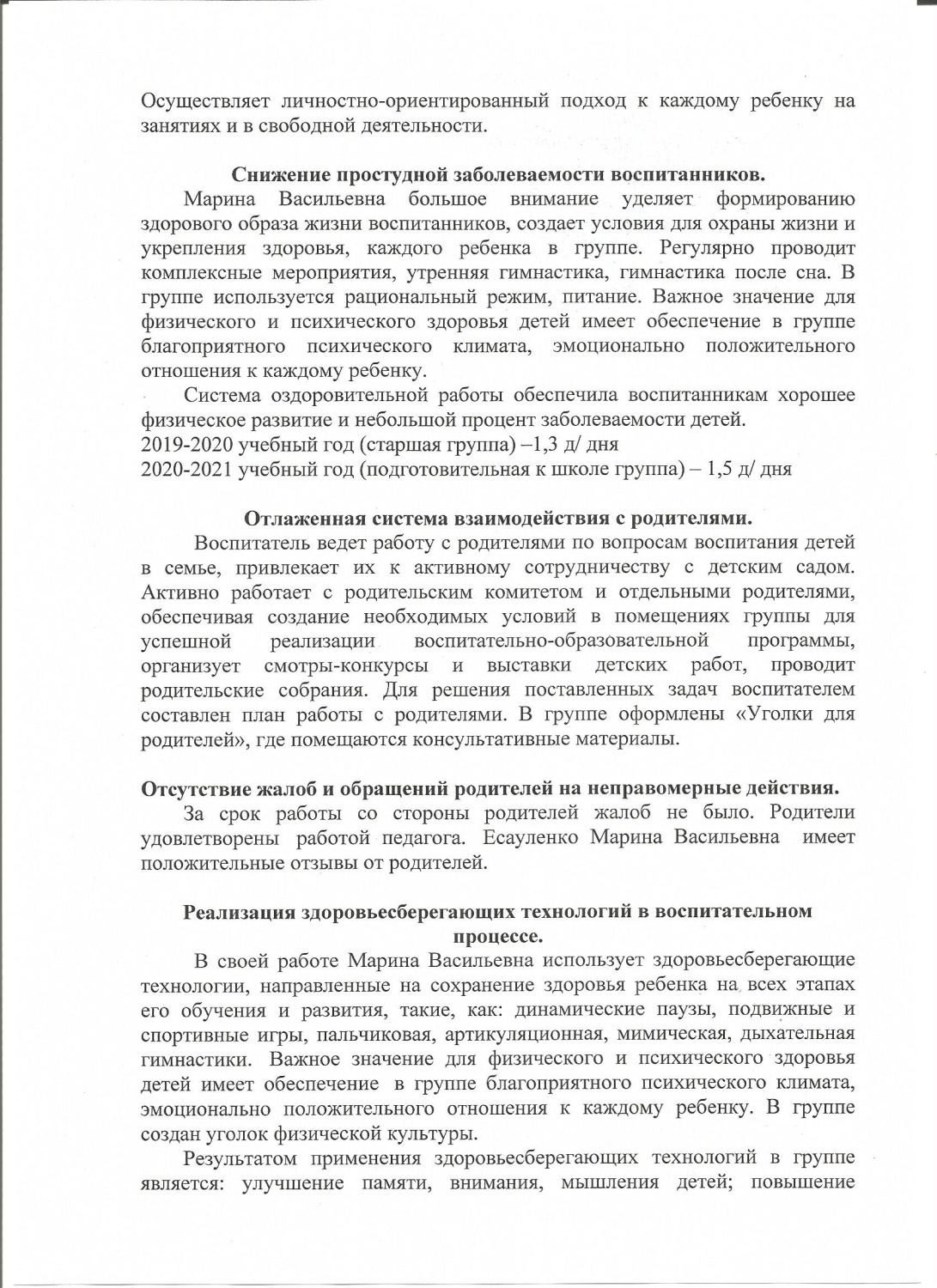 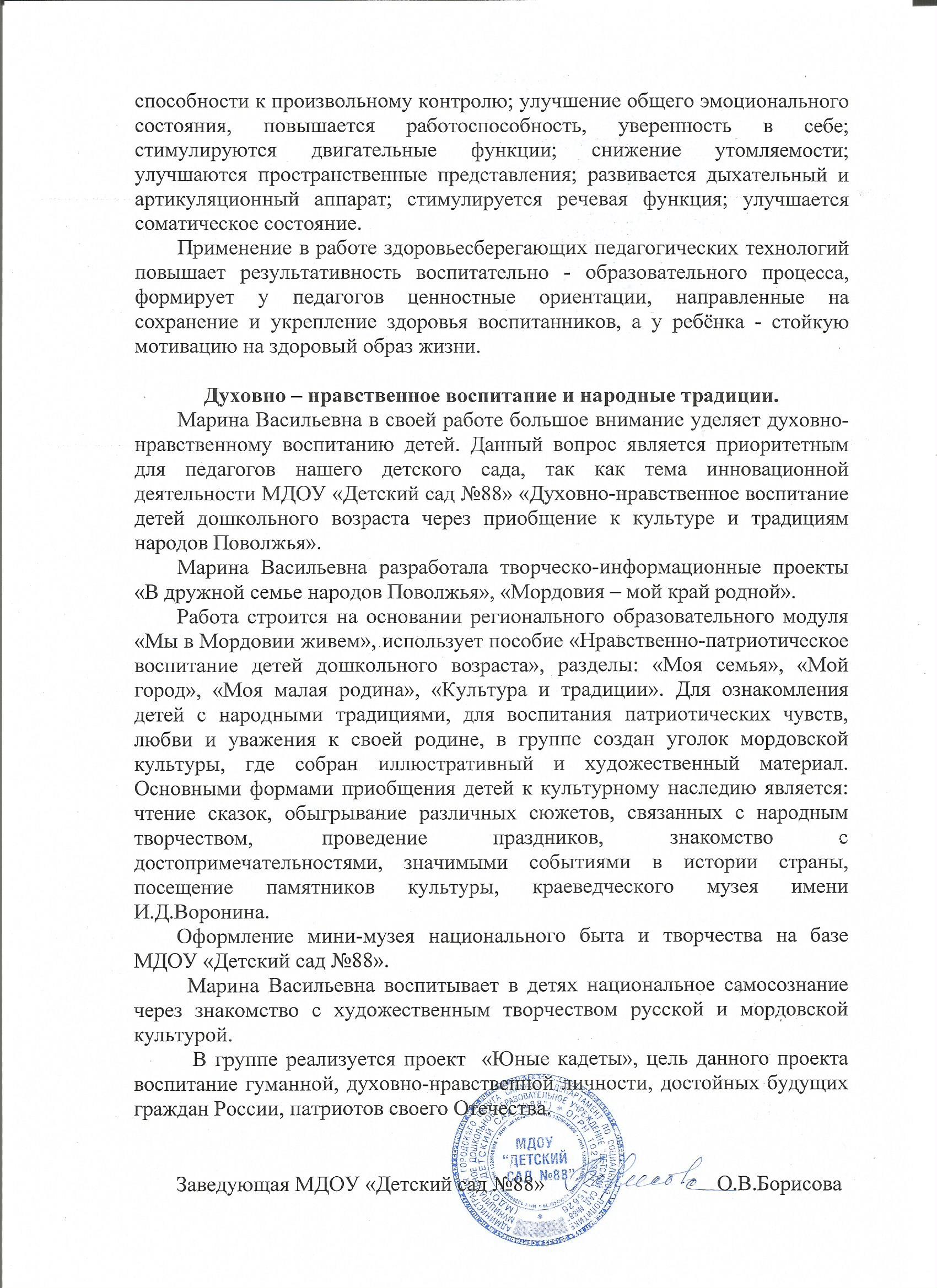 11. Качество взаимодействия с родителями
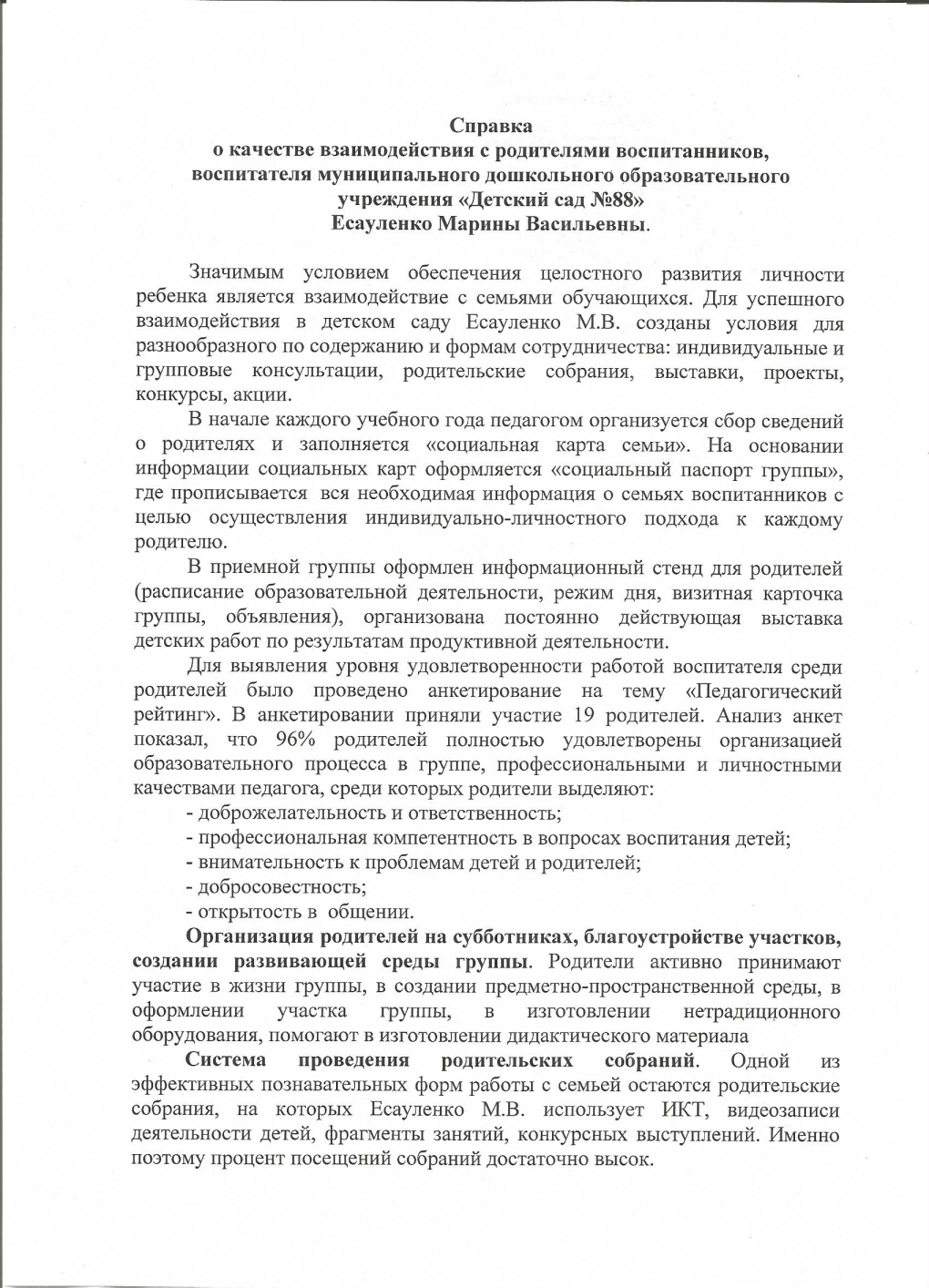 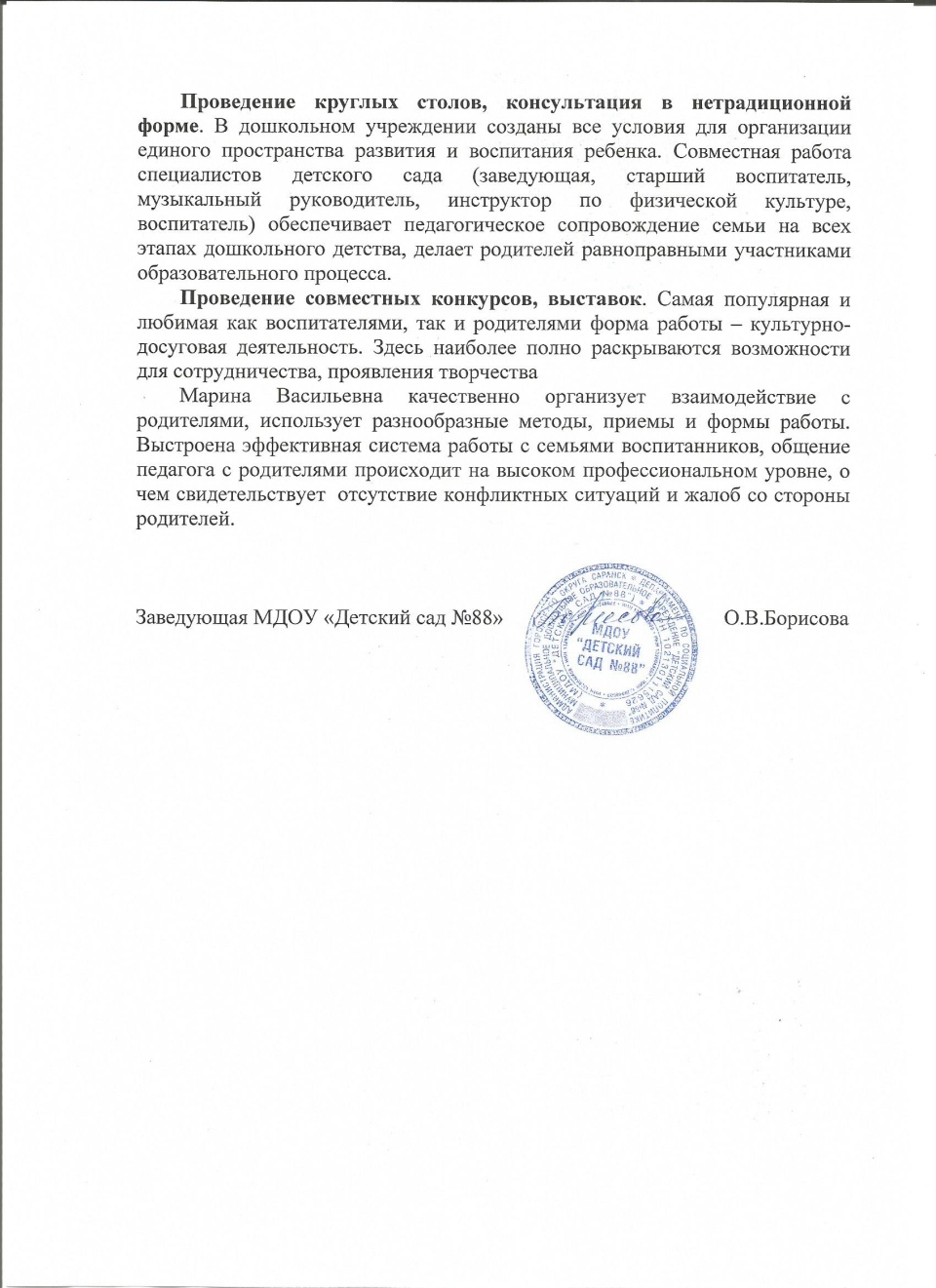 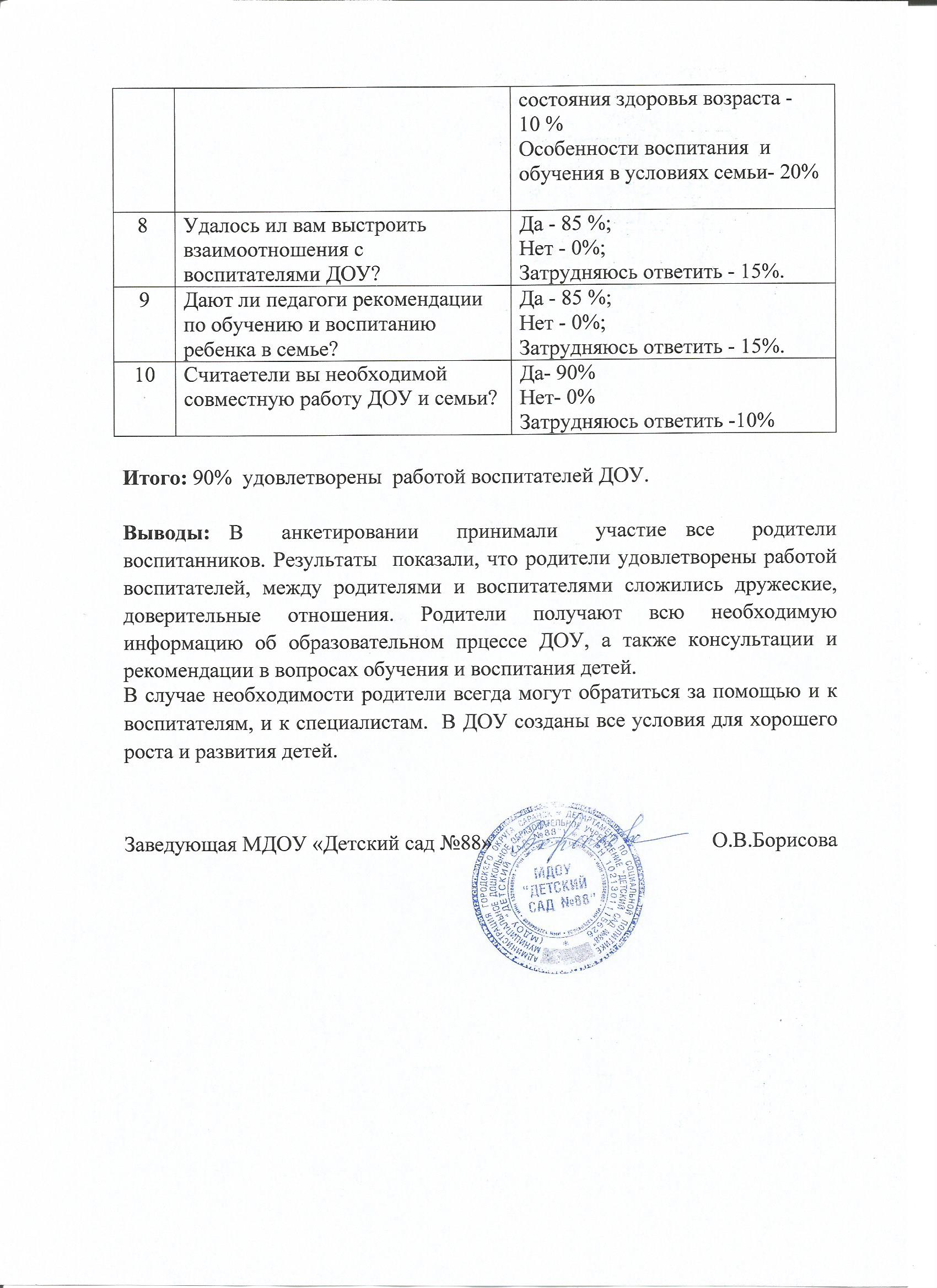 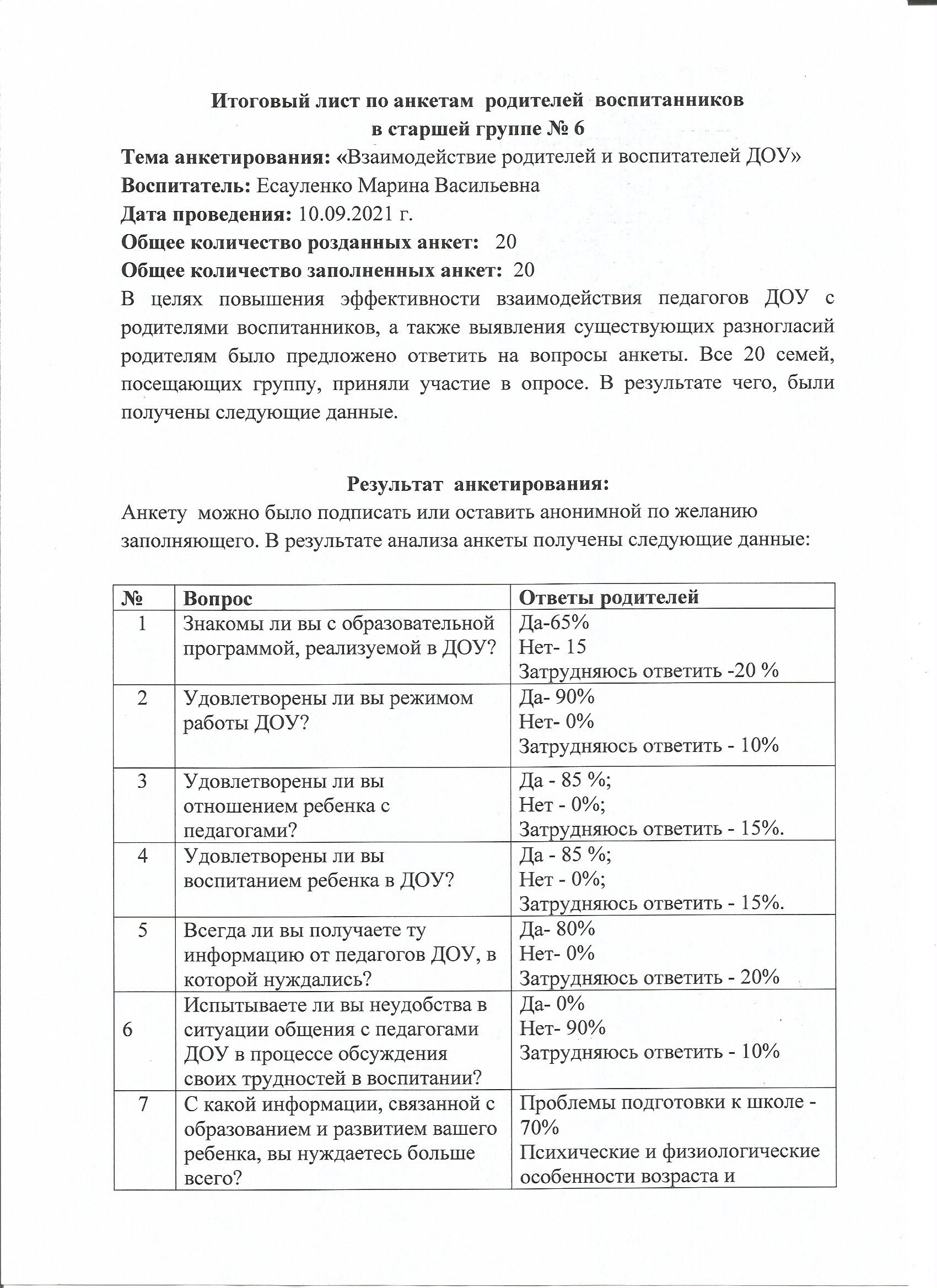 12. Работа с детьми из социально-неблагополучных семей
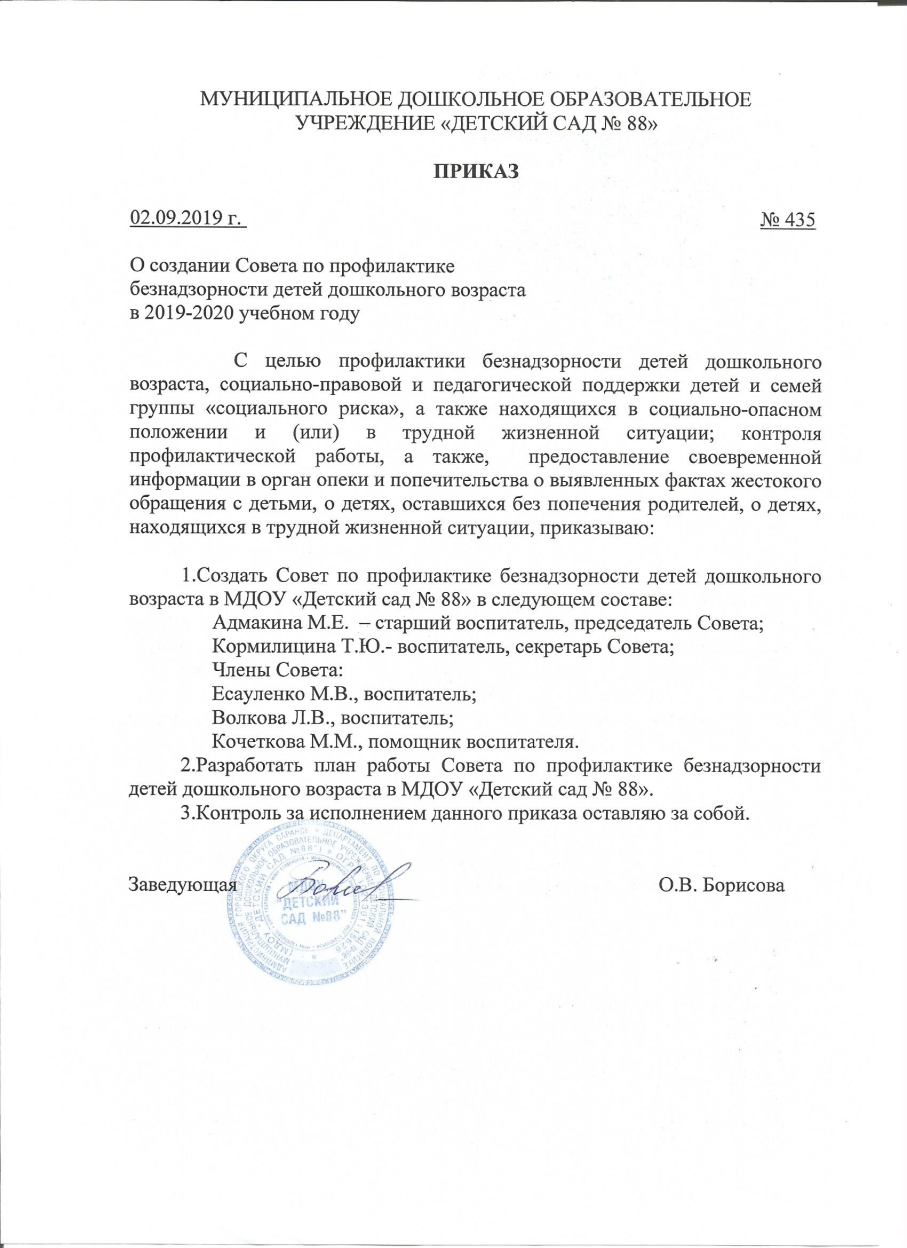 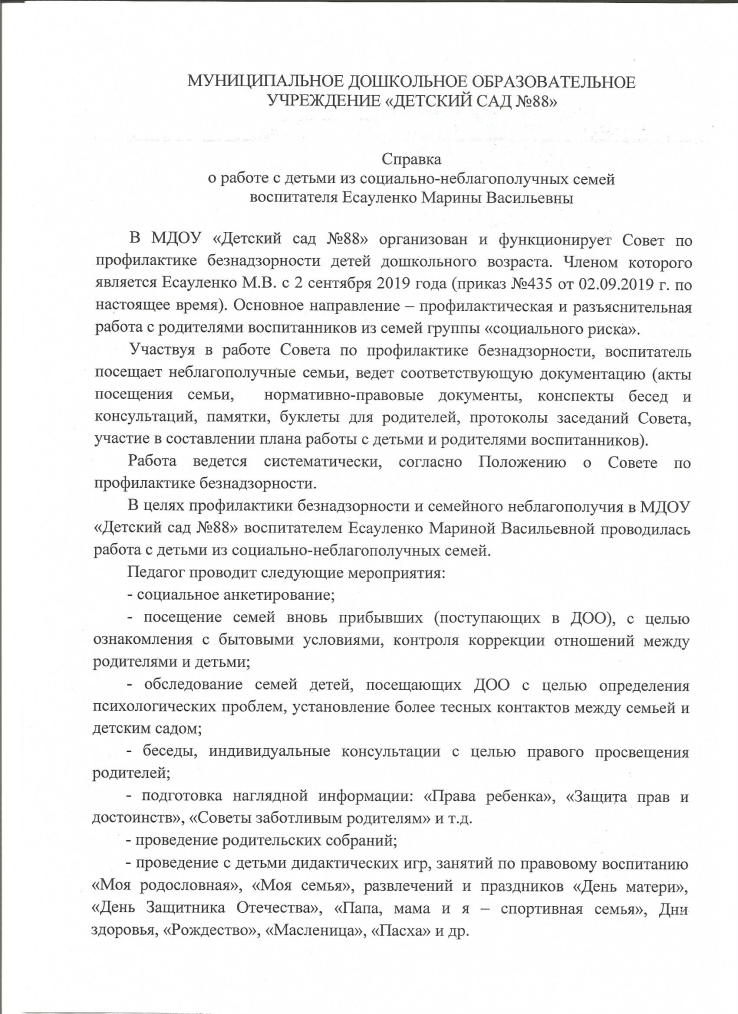 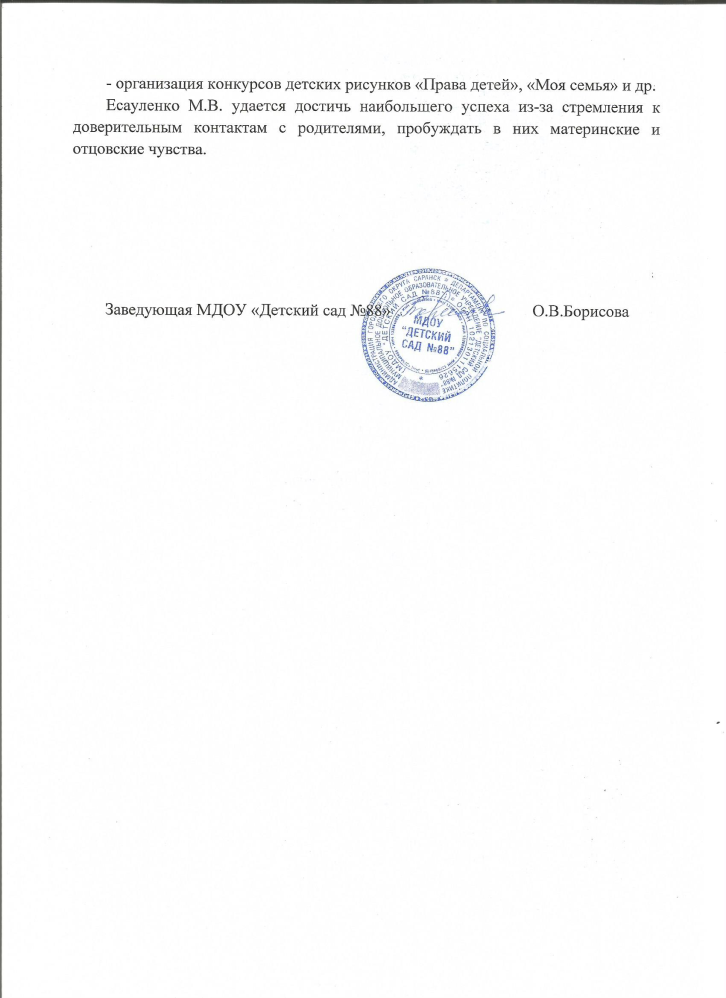 13. УЧАСТИЕ ПЕДАГОГА 
В ПРОФЕССИОНАЛЬНЫХ КОНКУРСАХ
Муниципальные уровень - 1
Российский уровень – 2
Международный уровень – 1
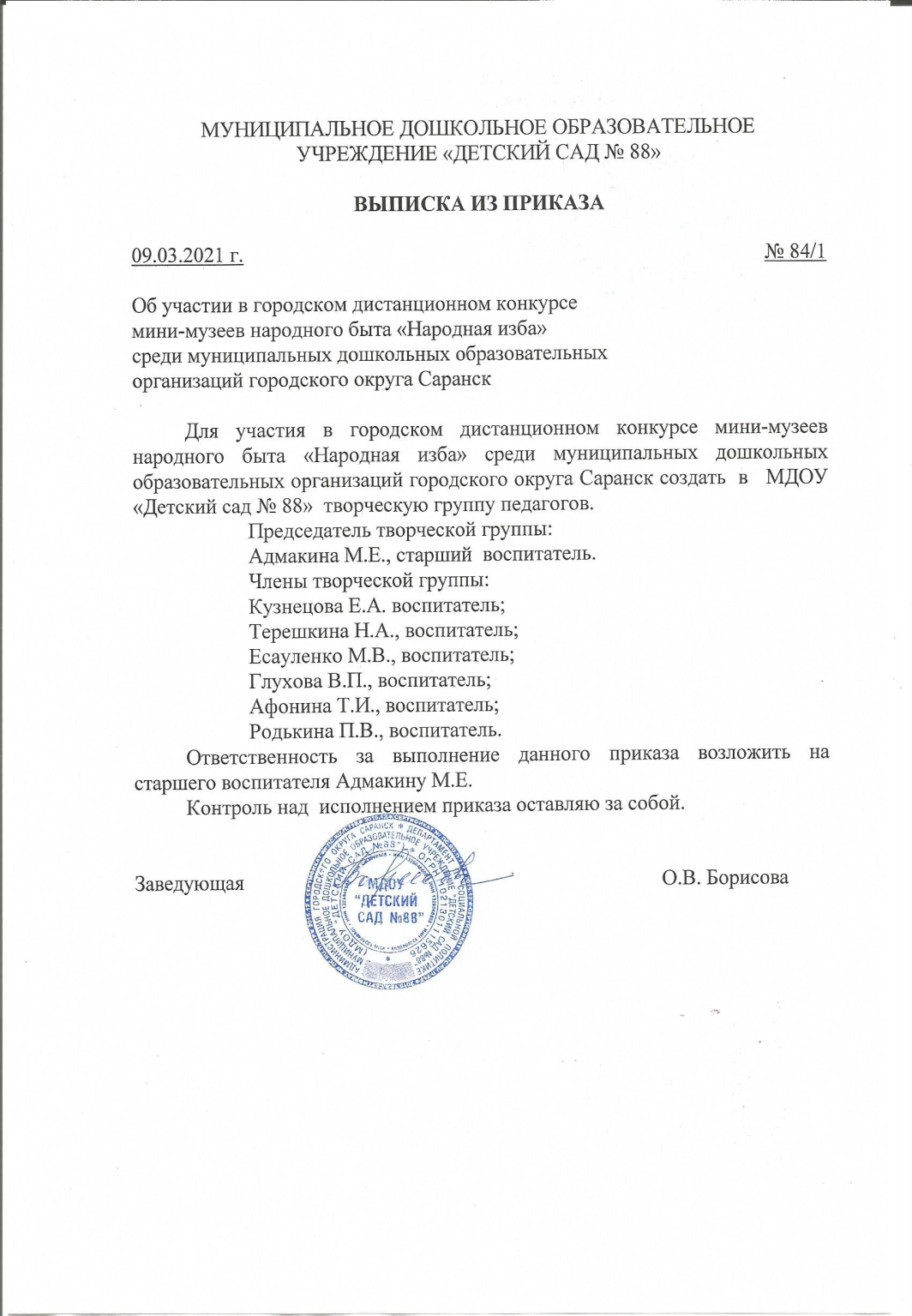 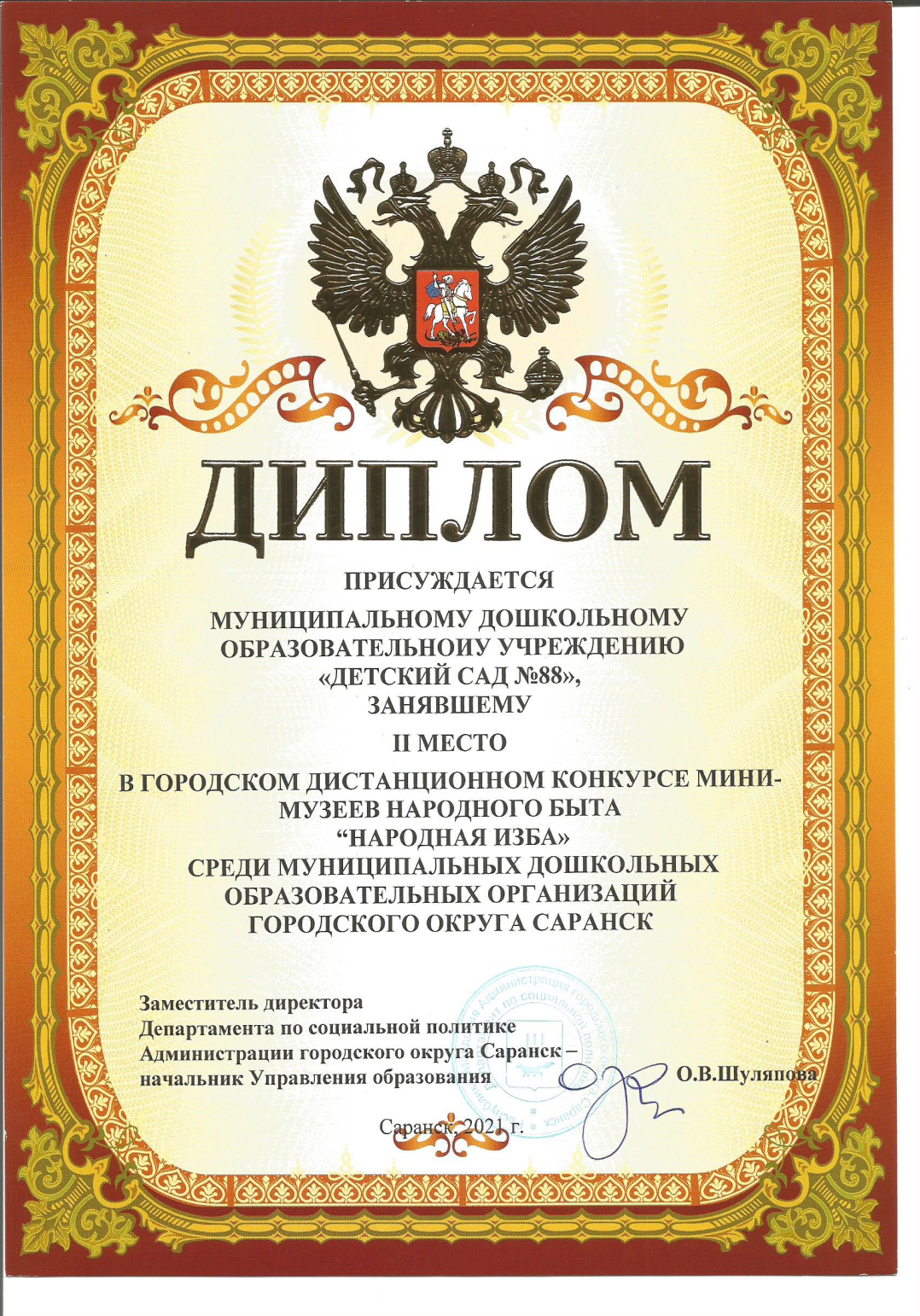 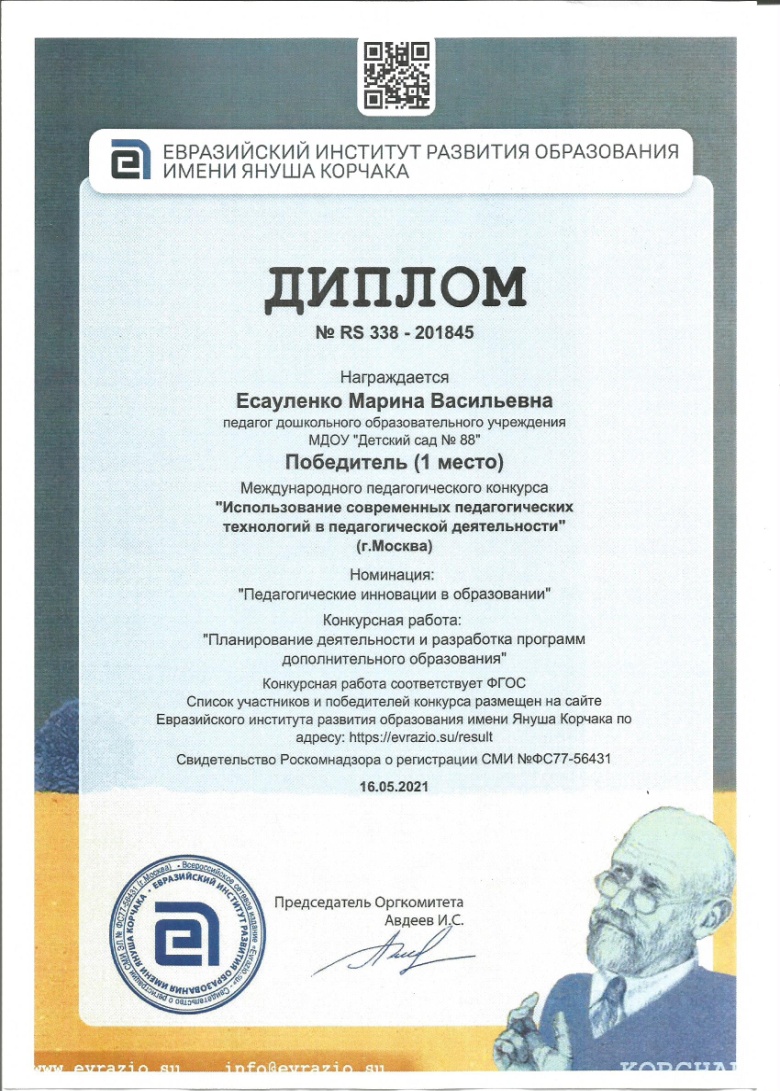 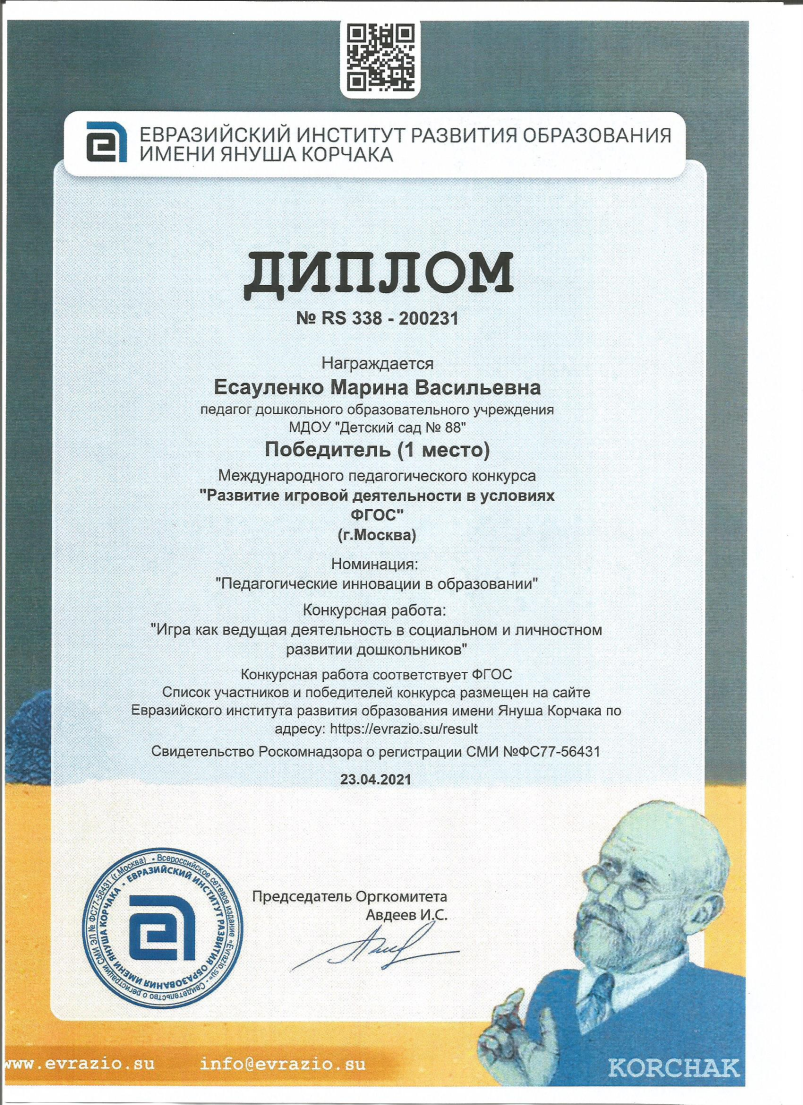 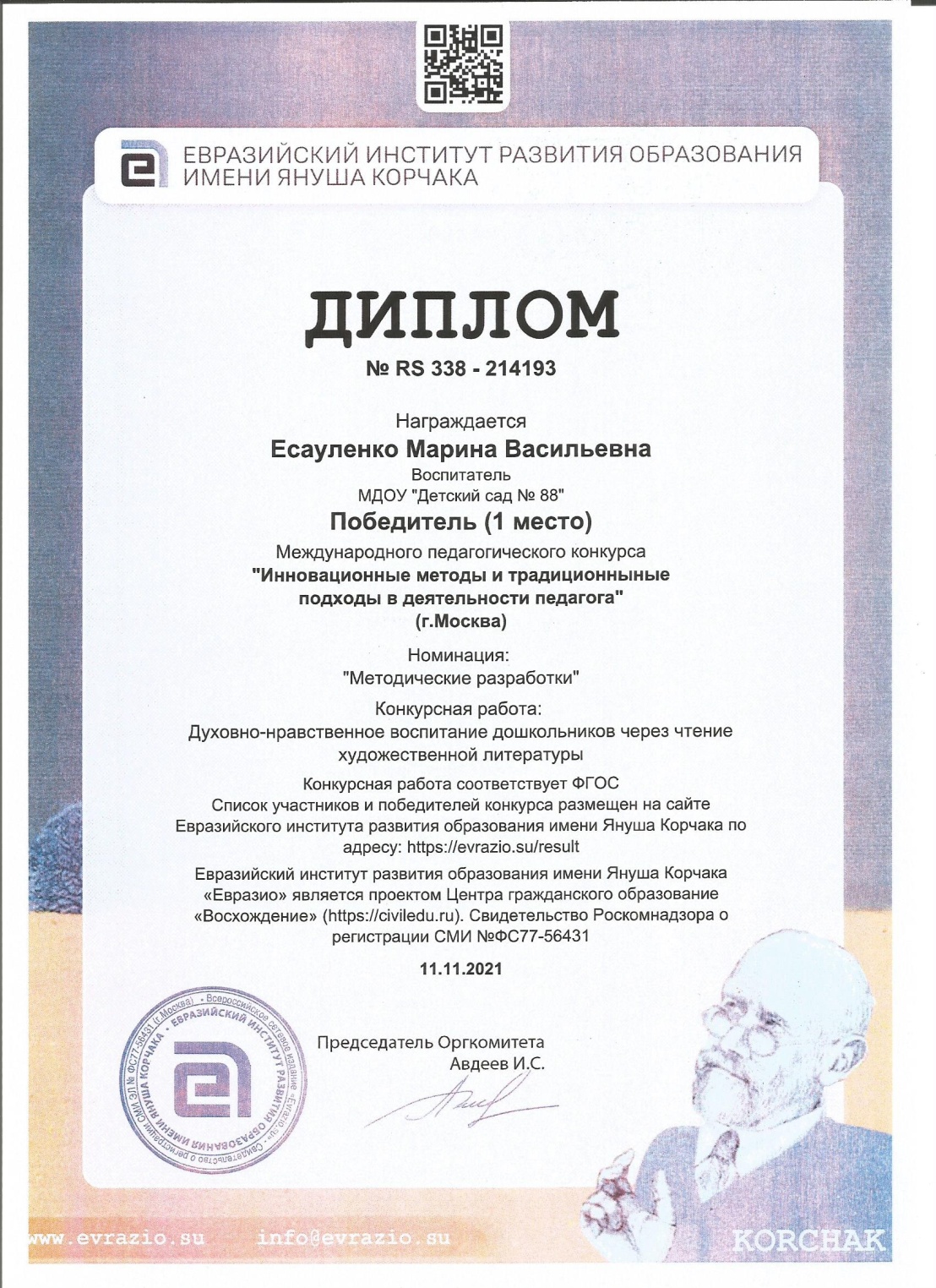 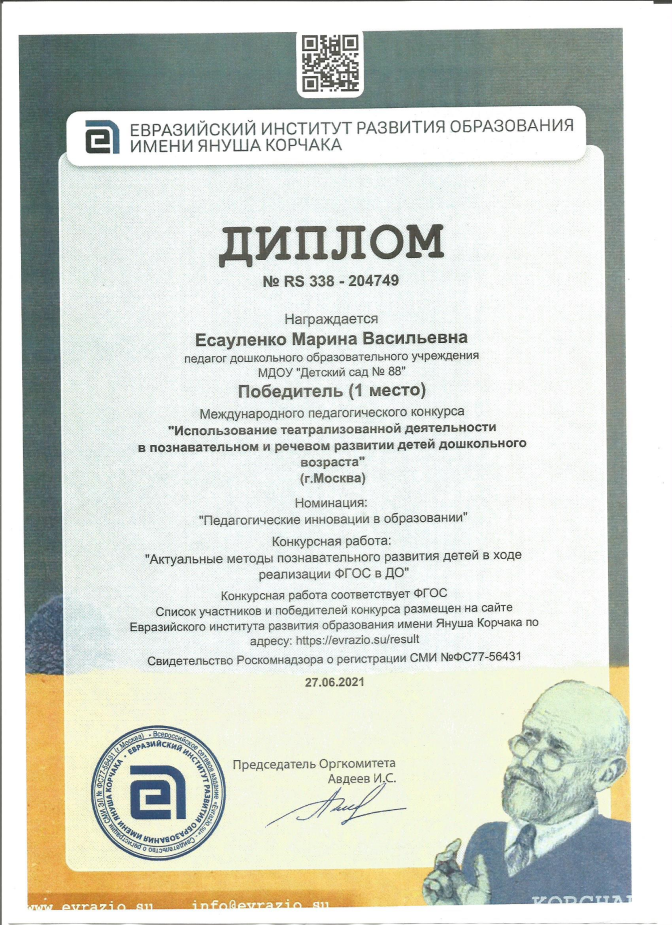 14. Награды и поощрения
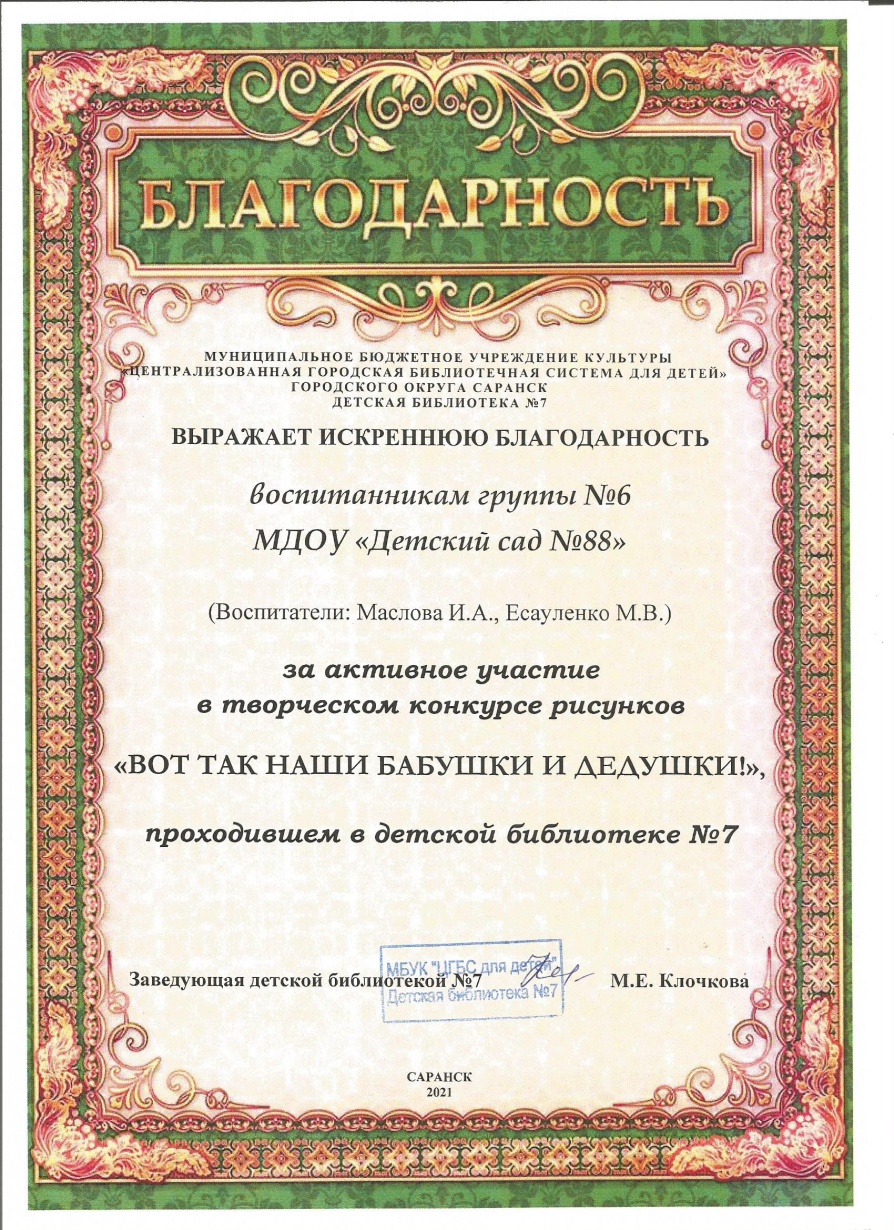